A  OUTRA  FACE  DA  CIDADE
O Interior de Quarteirão Habitado
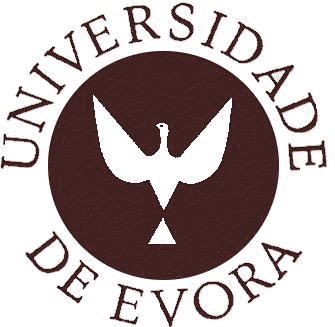 01
A  OUTRA FACE DA CIDADE
O Interior de Quarteirão Habitado
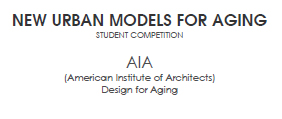 01  Objectivos | 02 O Quarteirão | 03  O Interior de Quarteirão | 04 A Habitação no Interior de Quarteirão | 06  Conclusão
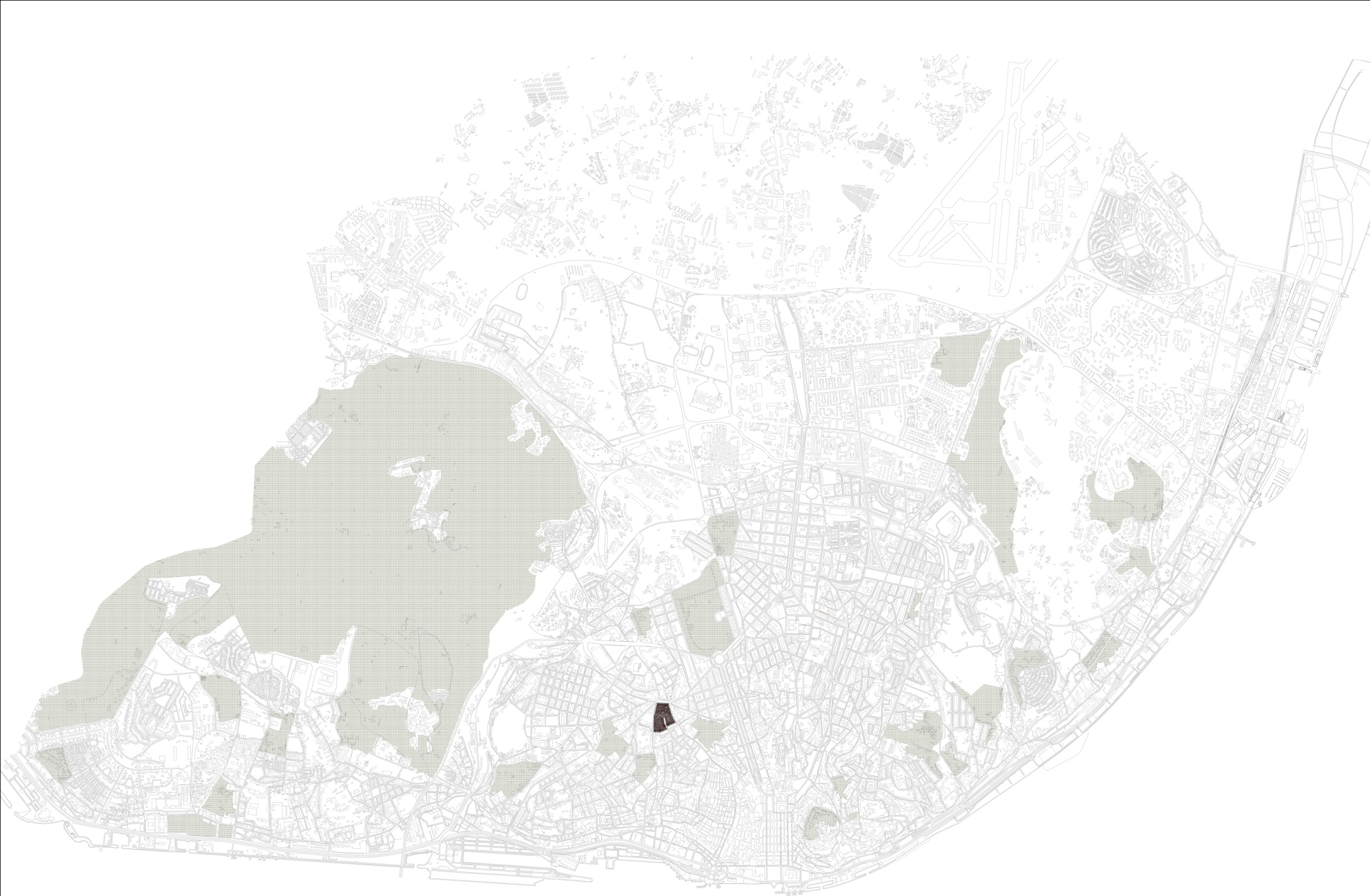 01
A  OUTRA FACE DA CIDADE
O Interior de Quarteirão Habitado
01  Objectivos | 02 O Quarteirão | 03  O Interior de Quarteirão | 04 A Habitação no Interior de Quarteirão | 06  Conclusão
01
A  OUTRA FACE DA CIDADE
O Interior de Quarteirão Habitado
01  Objectivos | 02 O Quarteirão | 03  O Interior de Quarteirão | 04 A Habitação no Interior de Quarteirão | 06  Conclusão
01
A  OUTRA FACE DA CIDADE
O Interior de Quarteirão Habitado
| O Quarteirão |
01  Objectivos | 02 O Quarteirão | 03  O Interior de Quarteirão | 04 A Habitação no Interior de Quarteirão | 06  Conclusão
01
A  OUTRA FACE DA CIDADE
O Interior de Quarteirão Habitado
| O Quarteirão | O Interior de Quarteirão |
01  Objectivos | 02 O Quarteirão | 03  O Interior de Quarteirão | 04 A Habitação no Interior de Quarteirão | 06  Conclusão
01
A  OUTRA FACE DA CIDADE
O Interior de Quarteirão Habitado
| O Quarteirão | O Interior de Quarteirão | A Habitação no Interior de Quarteirão |
01  Objectivos | 02 O Quarteirão | 03  O Interior de Quarteirão | 04 A Habitação no Interior de Quarteirão | 06  Conclusão
01
A  OUTRA FACE DA CIDADE
O Interior de Quarteirão Habitado
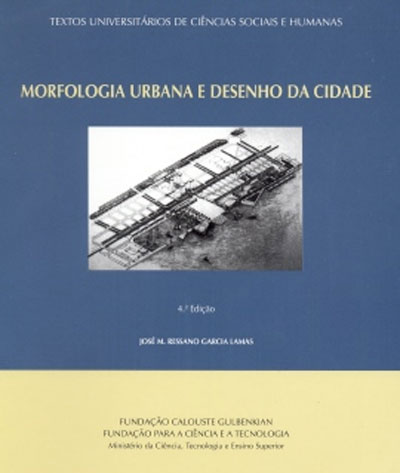 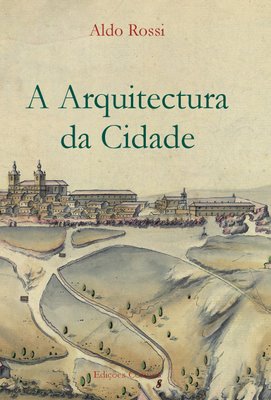 01  Objectivos | 02 O Quarteirão | 03  O Interior de Quarteirão | 04 A Habitação no Interior de Quarteirão | 06  Conclusão
02
A  OUTRA FACE DA CIDADE
O Interior de Quarteirão Habitado
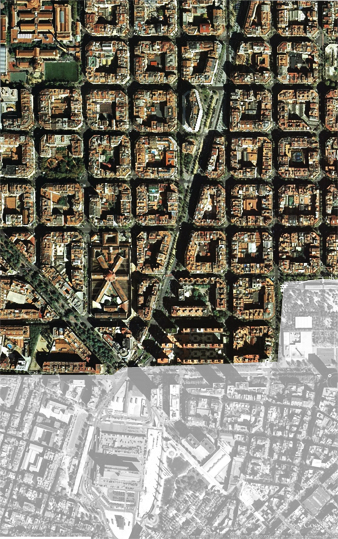 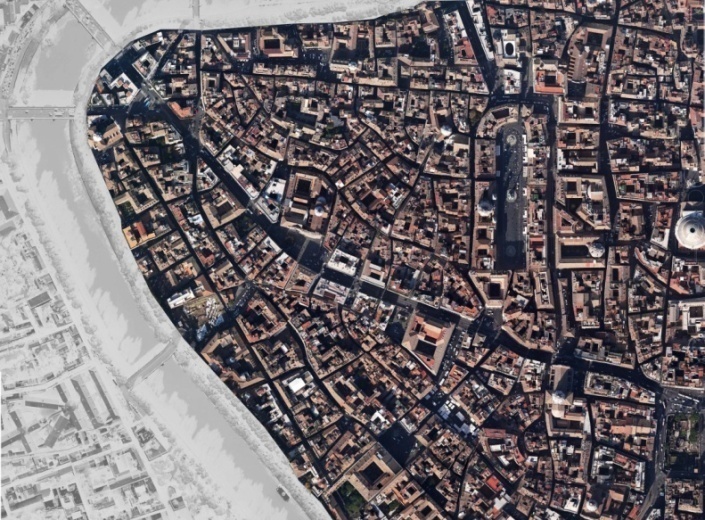 Ortofotomapa da cidade de Roma.
Esquema de quateirão tipo, Roma.
Ortofotomapa do plano de expansão de Cerdá, Barcelona.
Esquema de quateirão tipo, Barcelona, plano de Cerdá.
01  Objectivos | 02 O Quarteirão | 03  O Interior de Quarteirão | 04 A Habitação no Interior de Quarteirão | 06  Conclusão
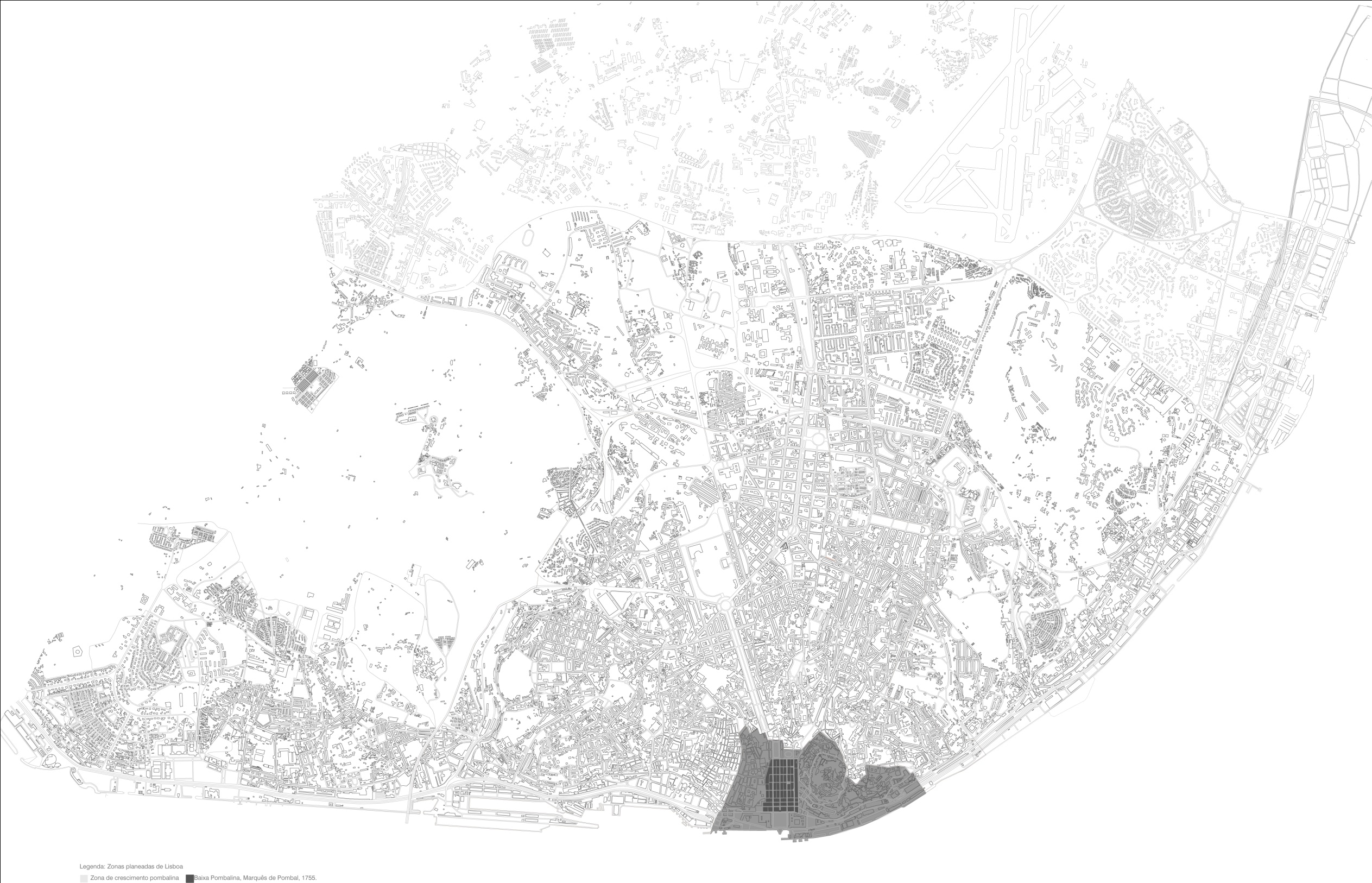 02
A  OUTRA FACE DA CIDADE
O Interior de Quarteirão Habitado
Planta da cidade de Lisboa  zona de expansão Pombalina.
01  Objectivos | 02 O Quarteirão | 03  O Interior de Quarteirão | 04 A Habitação no Interior de Quarteirão | 06  Conclusão
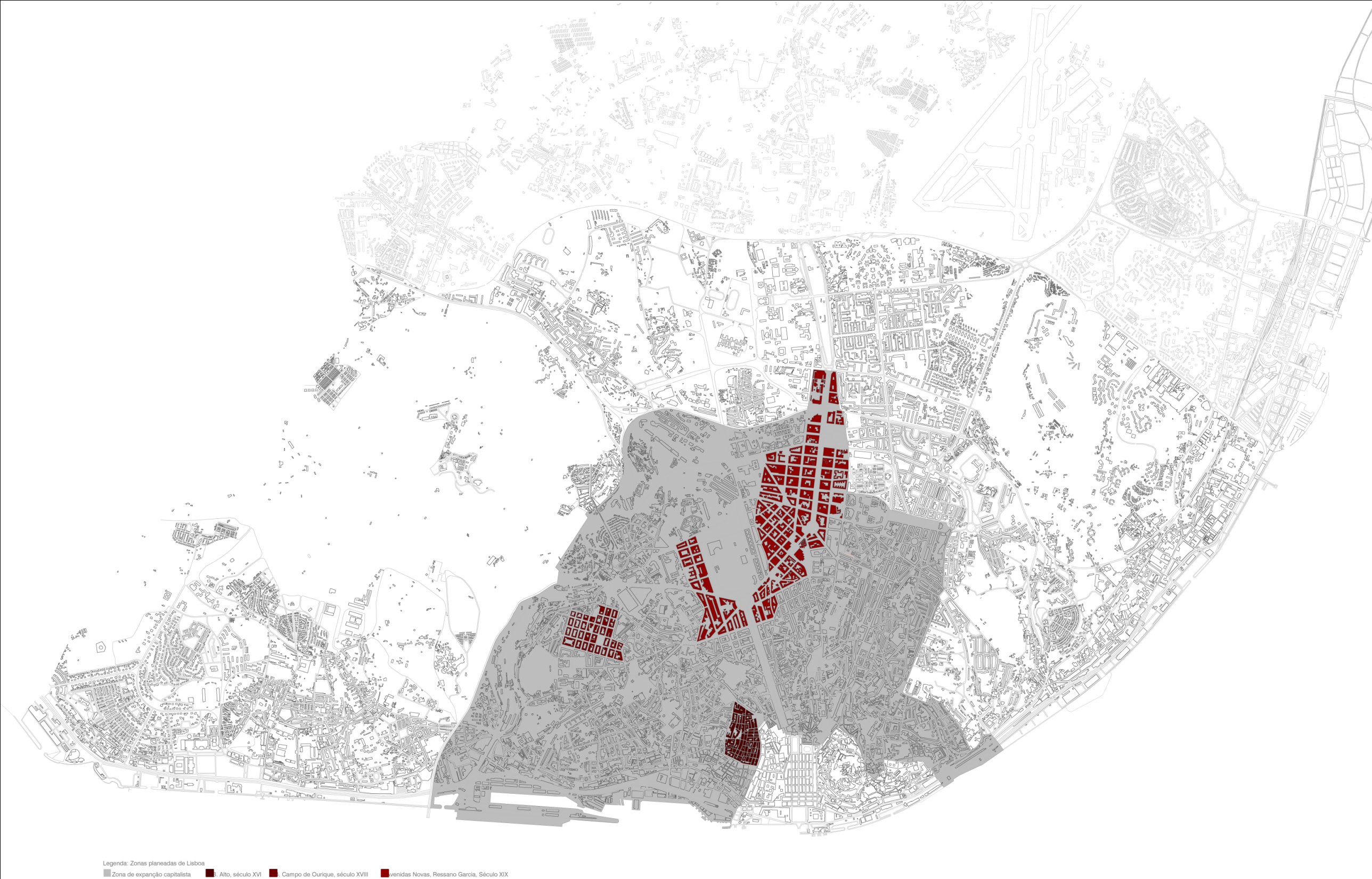 01
A  OUTRA FACE DA CIDADE
O Interior de Quarteirão Habitado
Planta da cidade de Lisboa  zona de expansão capitalista.
01  Objectivos | 02 O Quarteirão | 03  O Interior de Quarteirão | 04 A Habitação no Interior de Quarteirão | 06  Conclusão
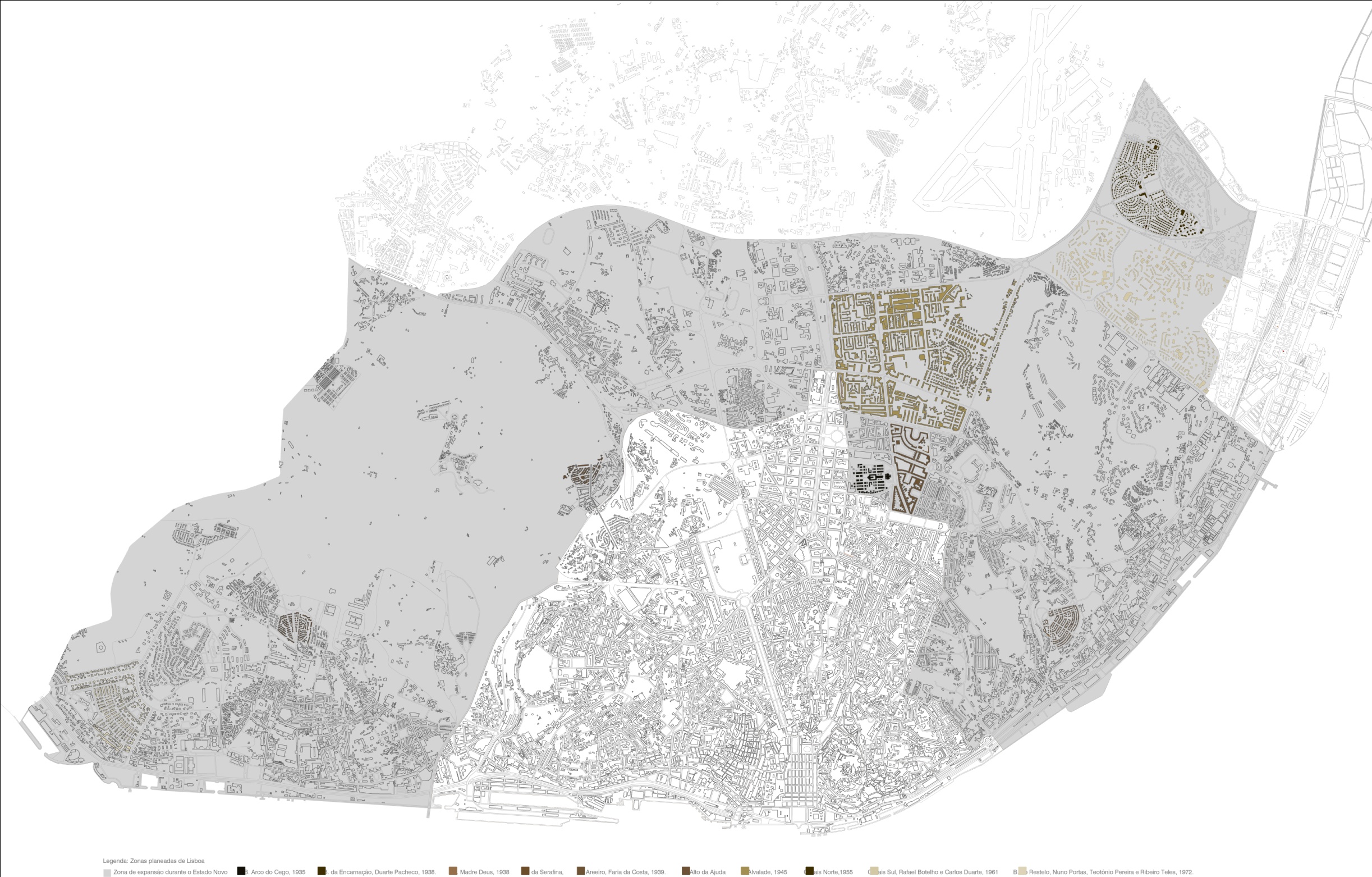 02
A  OUTRA FACE DA CIDADE
O Interior de Quarteirão Habitado
Planta da cidade de Lisboa . Zona de expansão durante o estado novo
01  Objectivos | 02 O Quarteirão | 03  O Interior de Quarteirão | 04 A Habitação no Interior de Quarteirão | 06  Conclusão
02
A  OUTRA FACE DA CIDADE
O Interior de Quarteirão Habitado
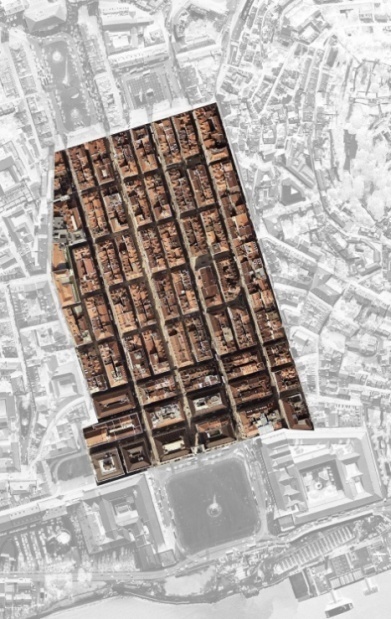 Ortofotomapa da Baixa Pombalina.
Esquema de quateirão tipo.
01  Objectivos | 02 O Quarteirão | 03  O Interior de Quarteirão | 04 A Habitação no Interior de Quarteirão | 06  Conclusão
02
A  OUTRA FACE DA CIDADE
O Interior de Quarteirão Habitado
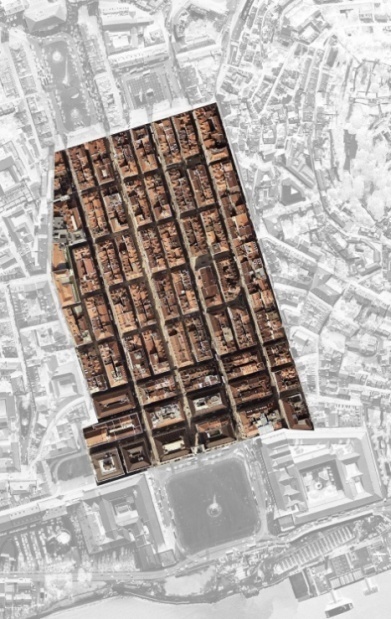 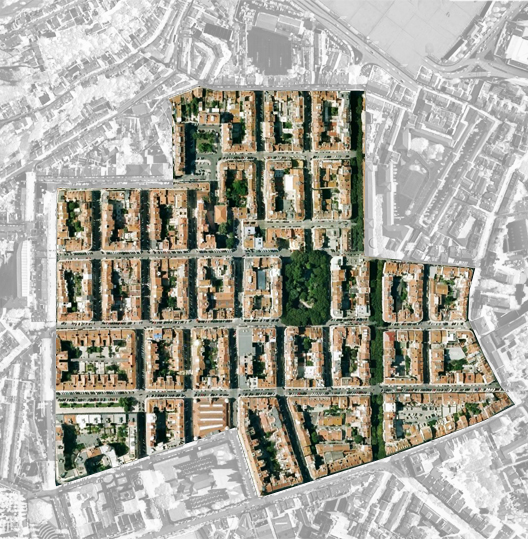 Ortofotomapa da Baixa Pombalina.
Esquema de quateirão tipo.
Ortofotomapa do bairro de campo de Ourique
Esquema de quateirão tipo.
01  Objectivos | 02 O Quarteirão | 03  O Interior de Quarteirão | 04 A Habitação no Interior de Quarteirão | 06  Conclusão
02
A  OUTRA FACE DA CIDADE
O Interior de Quarteirão Habitado
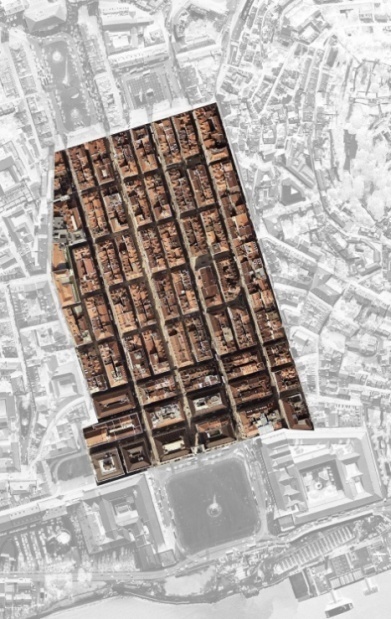 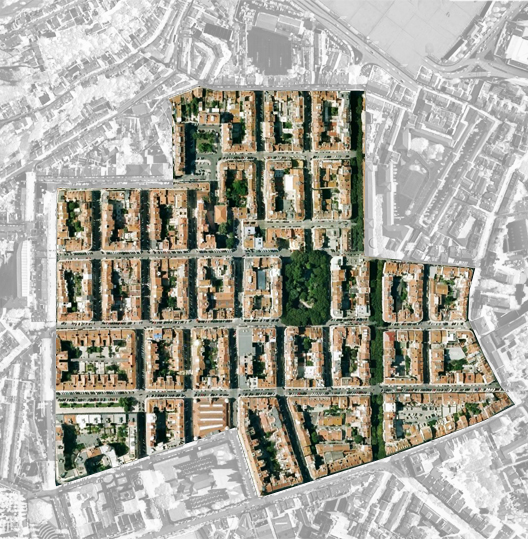 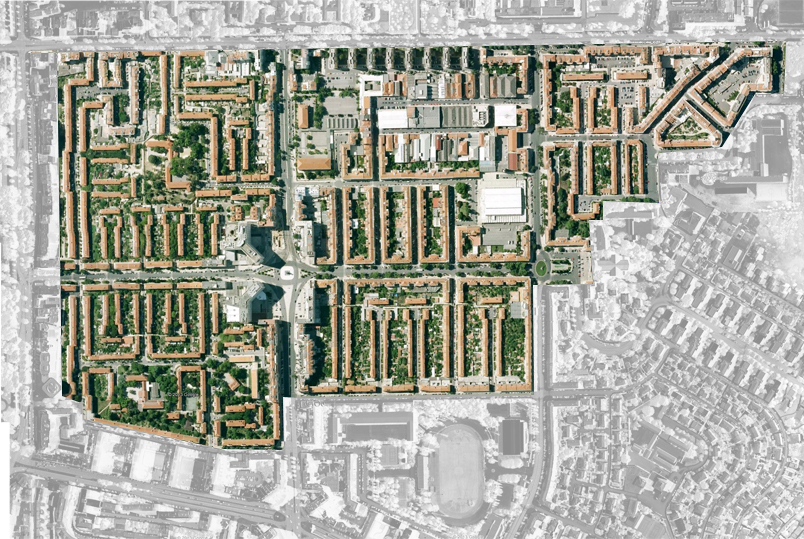 Ortofotomapa da Baixa Pombalina.
Esquema de quateirão tipo.
Ortofotomapa do bairro de campo de Ourique
Esquema de quateirão tipo.
Ortofotomapa  do plano de Alvalade
Esquema de quateirão tipo.
01  Objectivos | 02 O Quarteirão | 03  O Interior de Quarteirão | 04 A Habitação no Interior de Quarteirão | 06  Conclusão
02
A  OUTRA FACE DA CIDADE
O Interior de Quarteirão Habitado
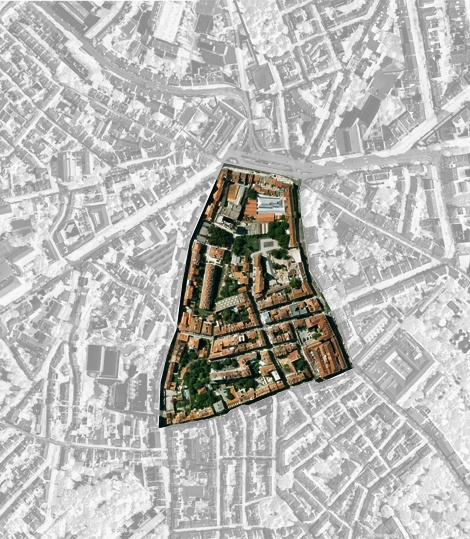 Ortofotomapa do quarteirão do rato.
Esquema de quateirão tipo.
01  Objectivos | 02 O Quarteirão | 03  O Interior de Quarteirão | 04 A Habitação no Interior de Quarteirão | 06  Conclusão
03
A  OUTRA FACE DA CIDADE
O Interior de Quarteirão Habitado
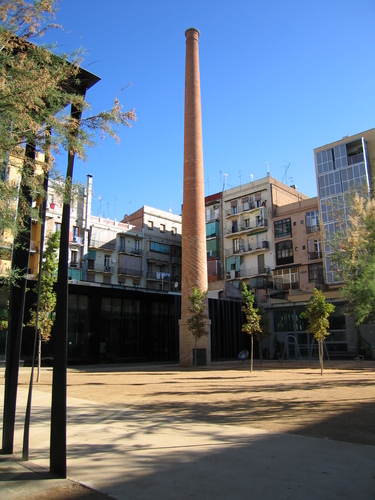 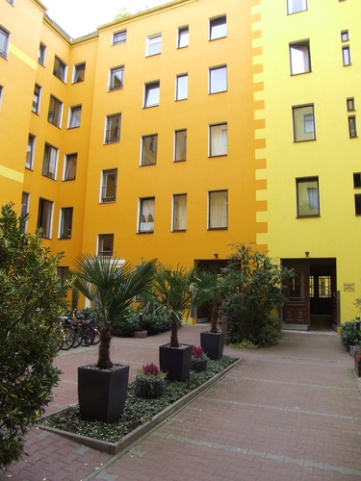 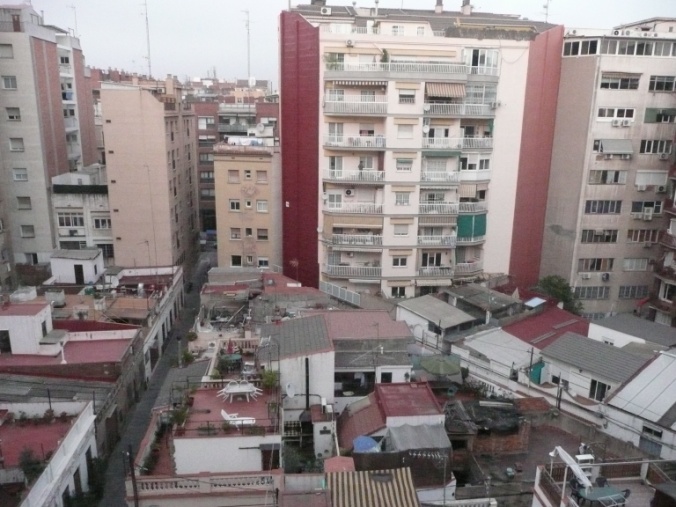 Biblioteca no interior de quarteirão de Barcelona
Interior de quarteirão excessivamente ocupado, Barcelona.
Interior de quarteirão de Berlim.
01  Objectivos | 02 O Quarteirão | 03  O Interior de Quarteirão | 04 A Habitação no Interior de Quarteirão | 06  Conclusão
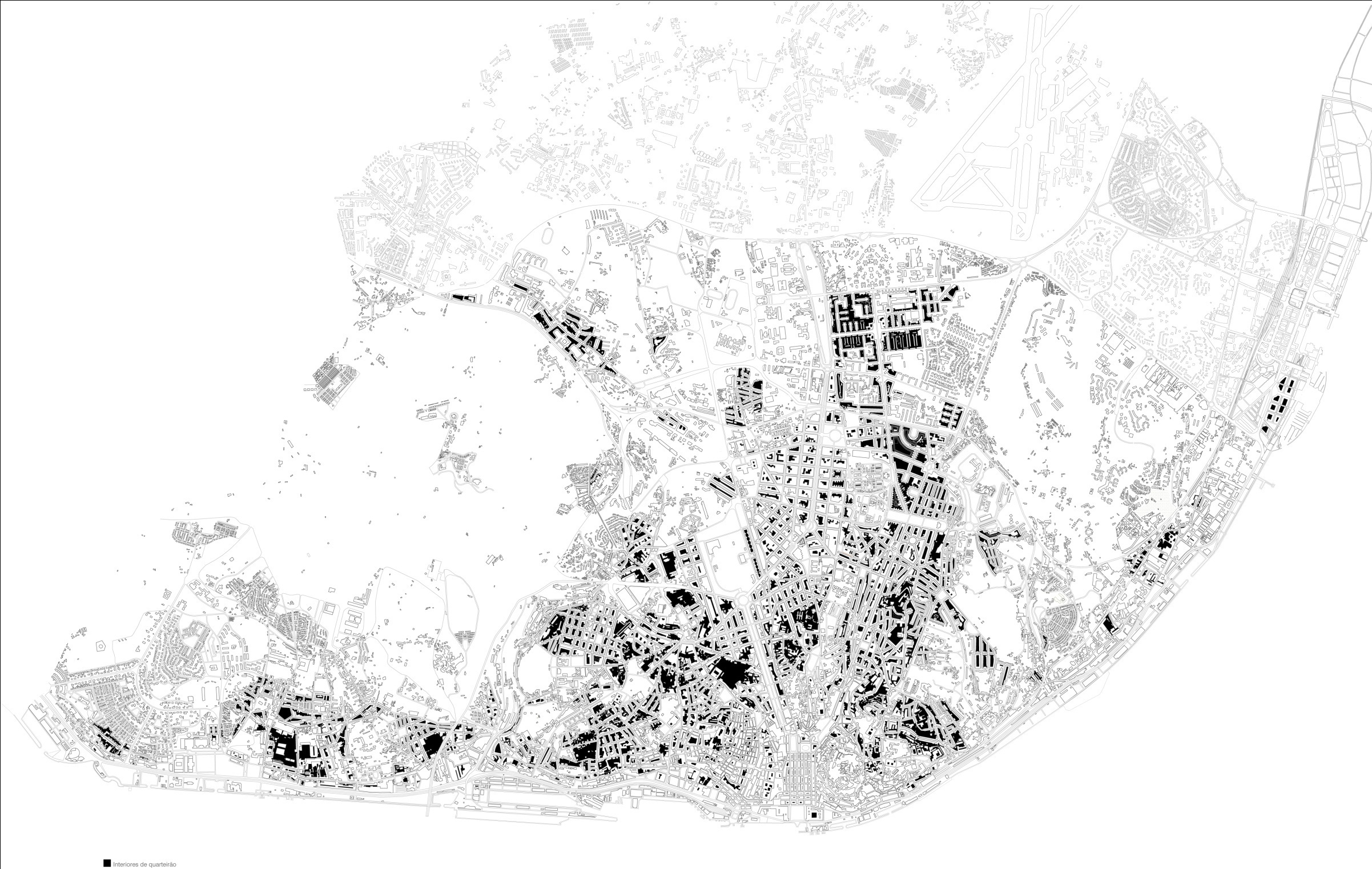 03
A  OUTRA FACE DA CIDADE
O Interior de Quarteirão Habitado
Planta da cidade de Lisboa . Os interiores  de quarteirão de Lisboa.
01  Objectivos | 02 O Quarteirão | 03  O Interior de Quarteirão | 04 A Habitação no Interior de Quarteirão | 06  Conclusão
03
A  OUTRA FACE DA CIDADE
O Interior de Quarteirão Habitado
Interior de quarteirão de Alvalade, Lisboa.
Interior de quarteirão de Alvalade, Lisboa.
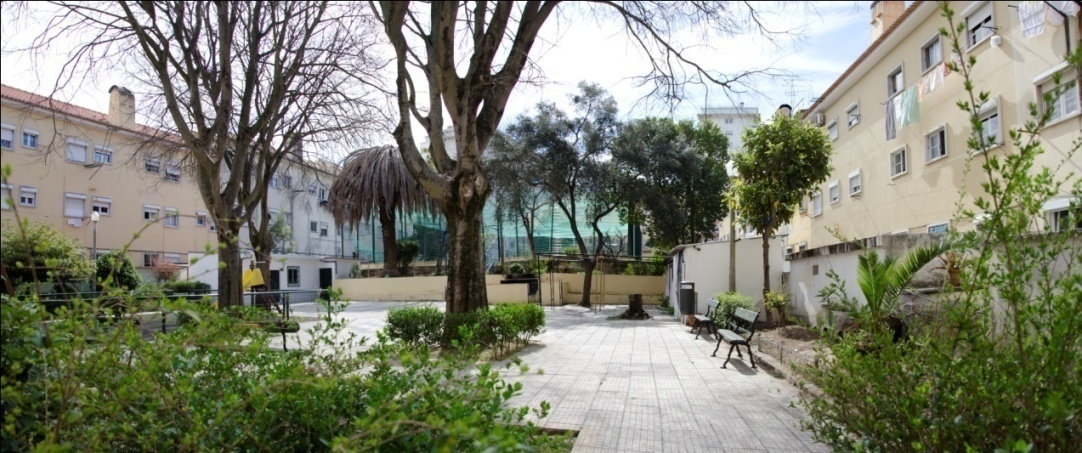 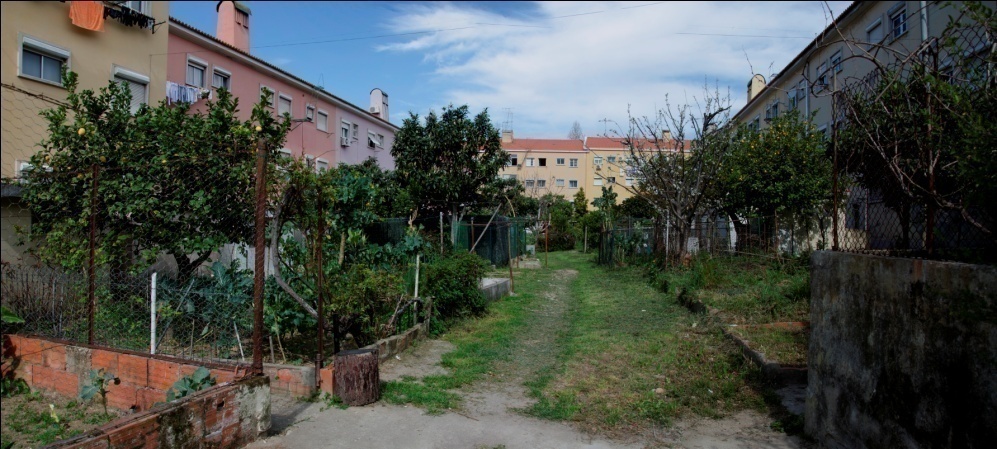 01  Objectivos | 02 O Quarteirão | 03  O Interior de Quarteirão | 04 A Habitação no Interior de Quarteirão | 06  Conclusão
03
A  OUTRA FACE DA CIDADE
O Interior de Quarteirão Habitado
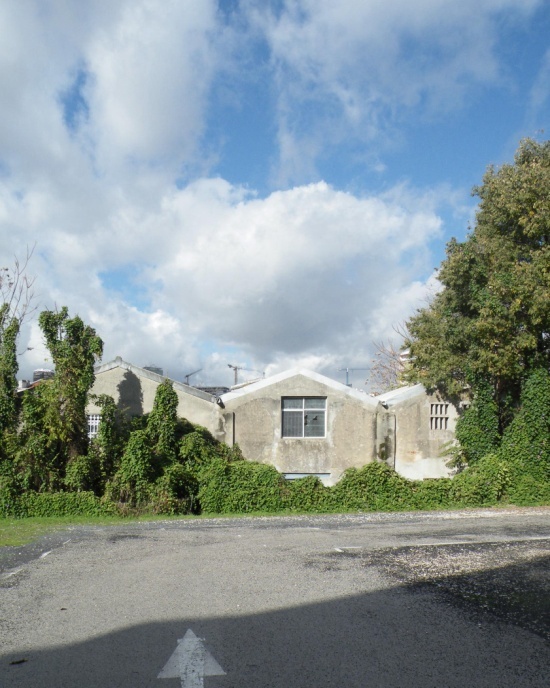 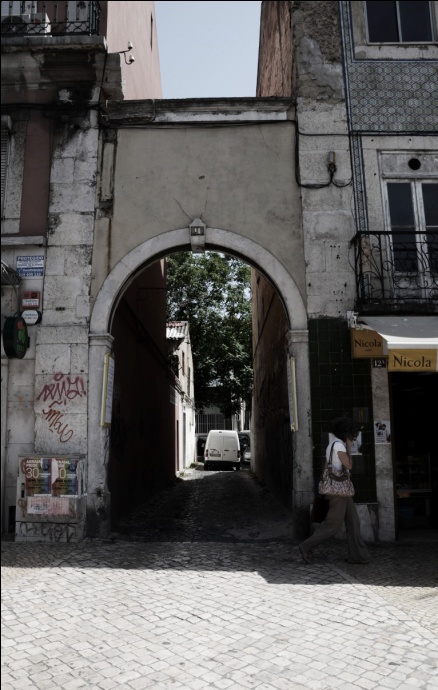 Acesso ao Interior de Quarteirão do Rato.
Interior de quarteirão do Largo do Rato.
01  Objectivos | 02 O Quarteirão | 03  O Interior de Quarteirão | 04 A Habitação no Interior de Quarteirão | 06  Conclusão
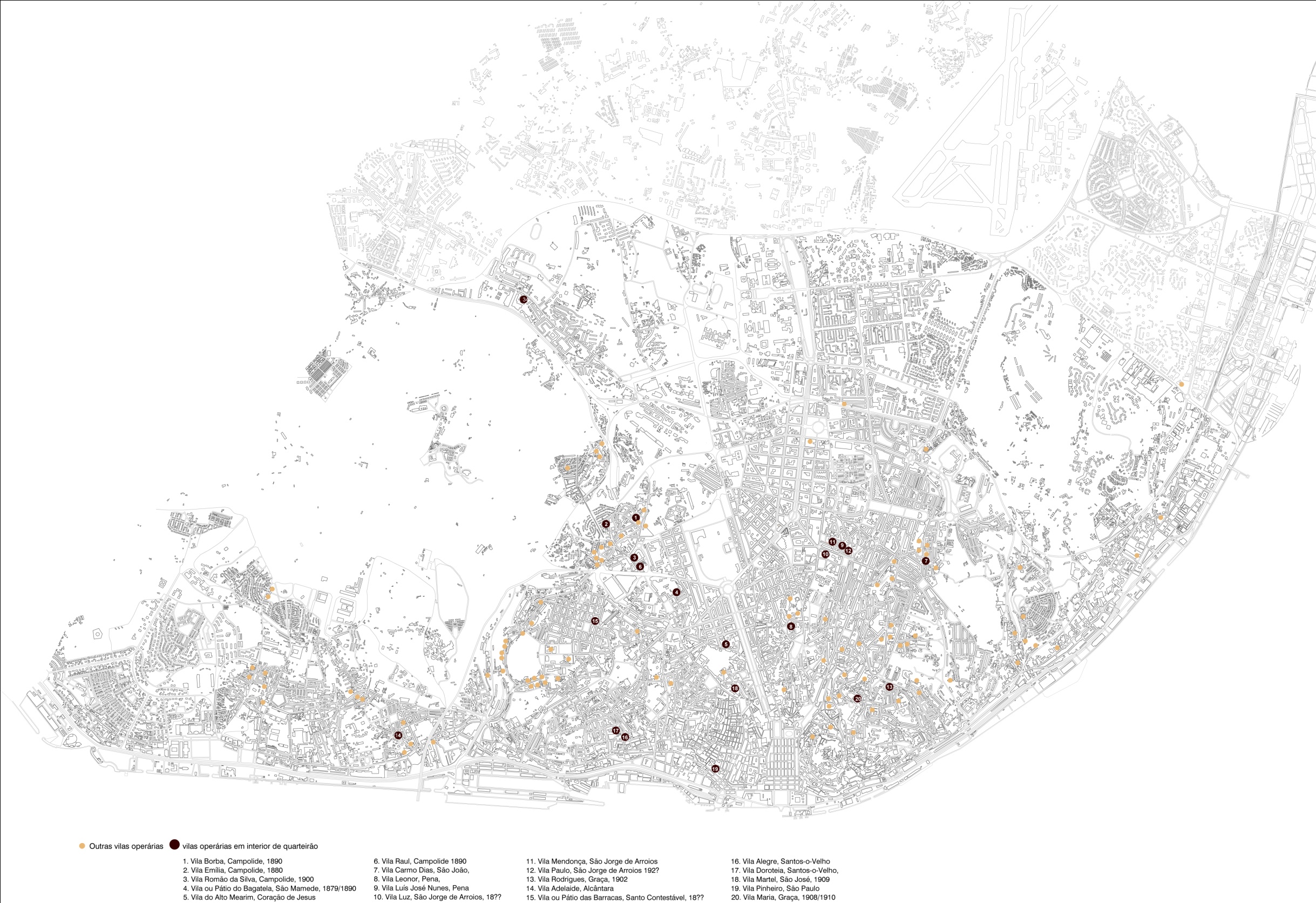 04
A  OUTRA FACE DA CIDADE
O Interior de Quarteirão Habitado
Planta da cidade de Lisboa. Vilas Operárias.
01  Objectivos | 02 O Quarteirão | 03  O Interior de Quarteirão | 04 A Habitação no Interior de Quarteirão | 06  Conclusão
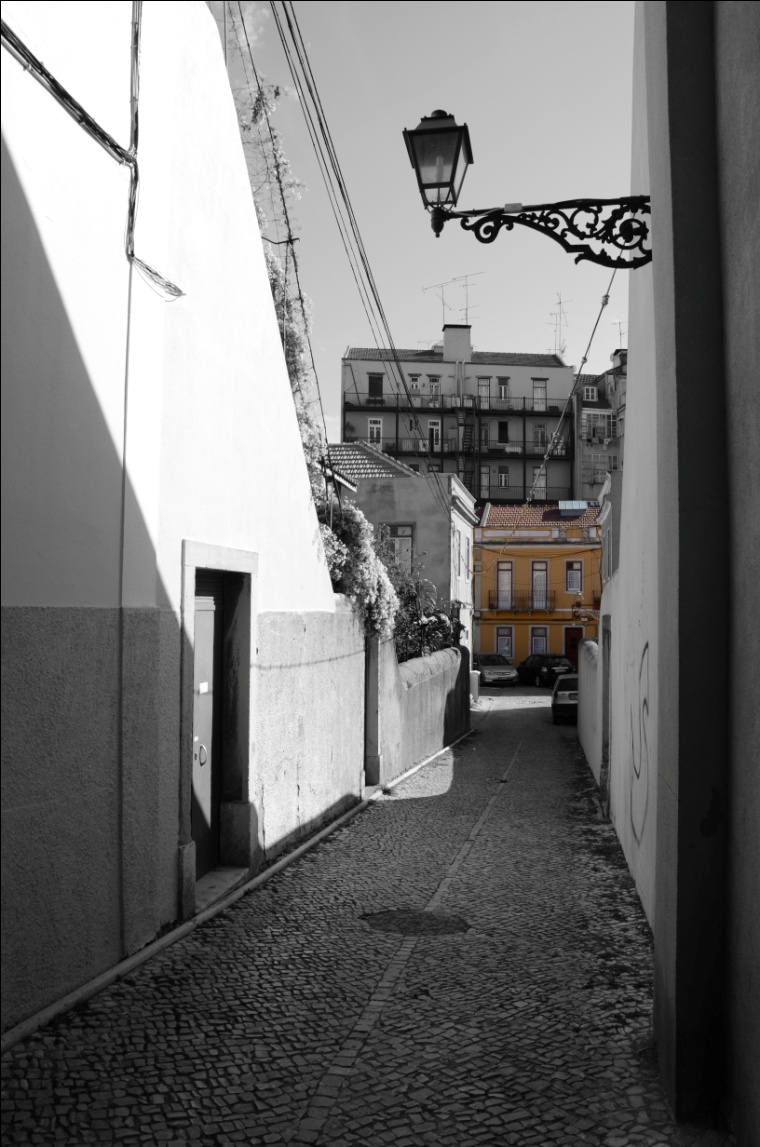 04
A  OUTRA FACE DA CIDADE
O Interior de Quarteirão Habitado
Acesso à Vila Luz, Corroios. | Esquema de implantação
01  Objectivos | 02 O Quarteirão | 03  O Interior de Quarteirão | 04 A Habitação no Interior de Quarteirão | 06  Conclusão
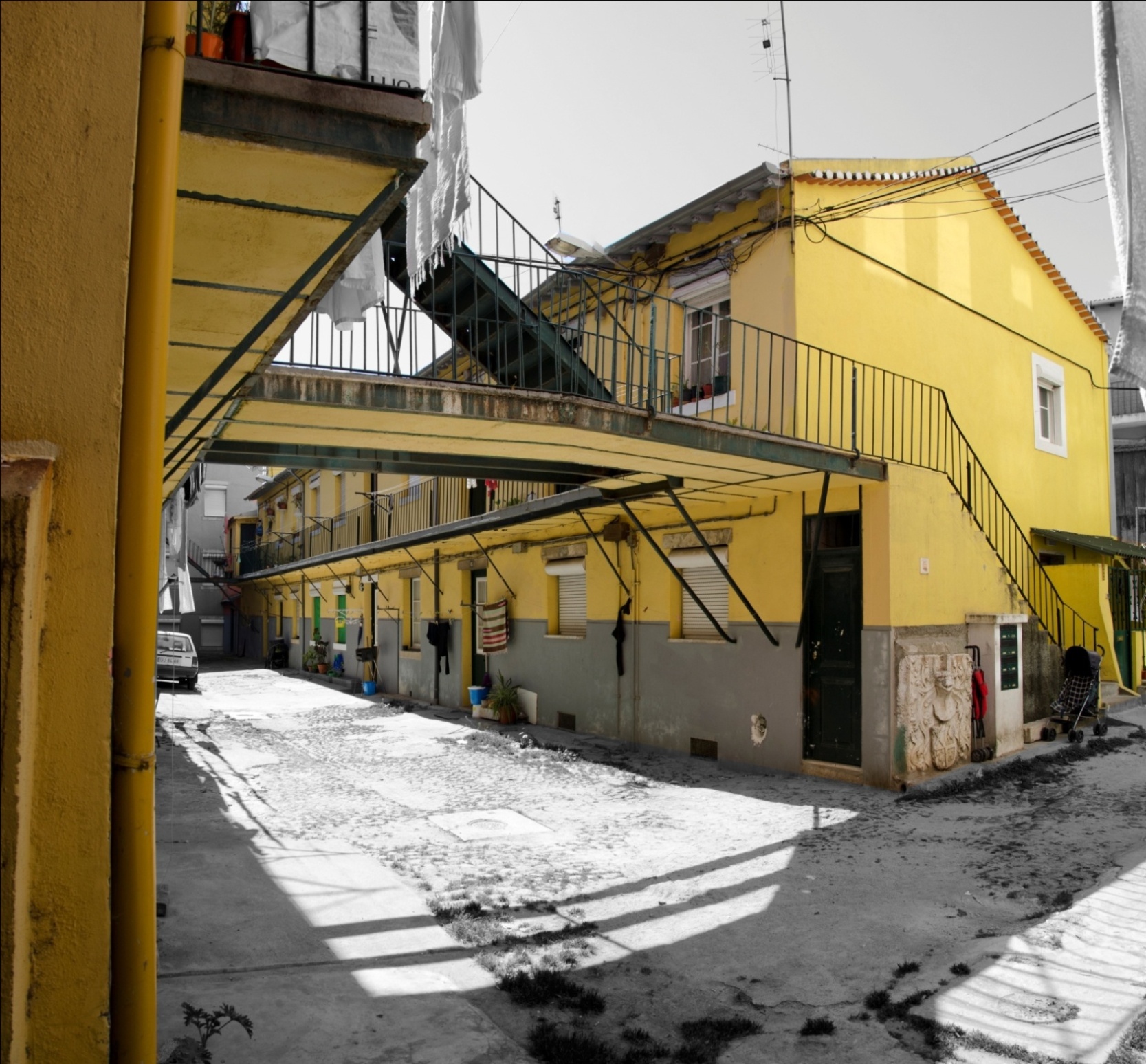 04
A  OUTRA FACE DA CIDADE
O Interior de Quarteirão Habitado
Acesso à  Vila Rodrigues, Graça. | Esquema de implantação
01  Objectivos | 02 O Quarteirão | 03  O Interior de Quarteirão | 04 A Habitação no Interior de Quarteirão | 06  Conclusão
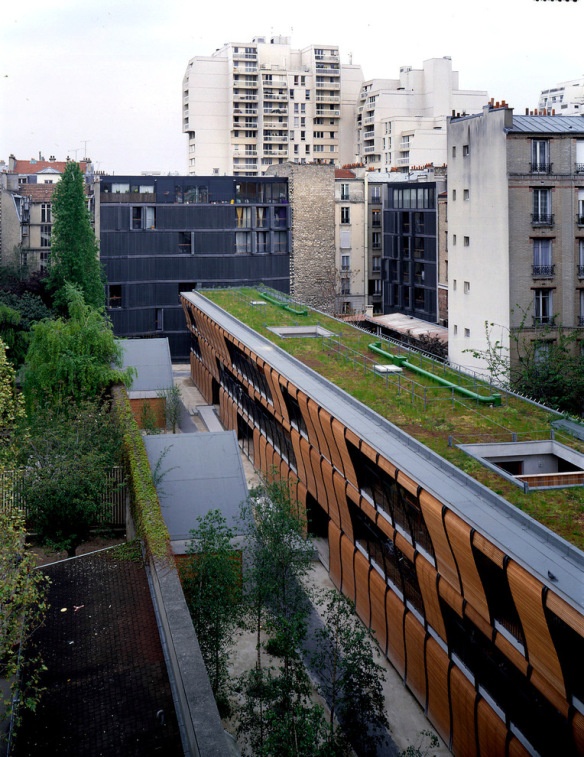 04
A  OUTRA FACE DA CIDADE
O Interior de Quarteirão Habitado
Complexo habitacional, Rue de Suisses, Paris| Esquema de implantação
01  Objectivos | 02 O Quarteirão | 03  O Interior de Quarteirão | 04 A Habitação no Interior de Quarteirão | 06  Conclusão
04
A  OUTRA FACE DA CIDADE
O Interior de Quarteirão Habitado
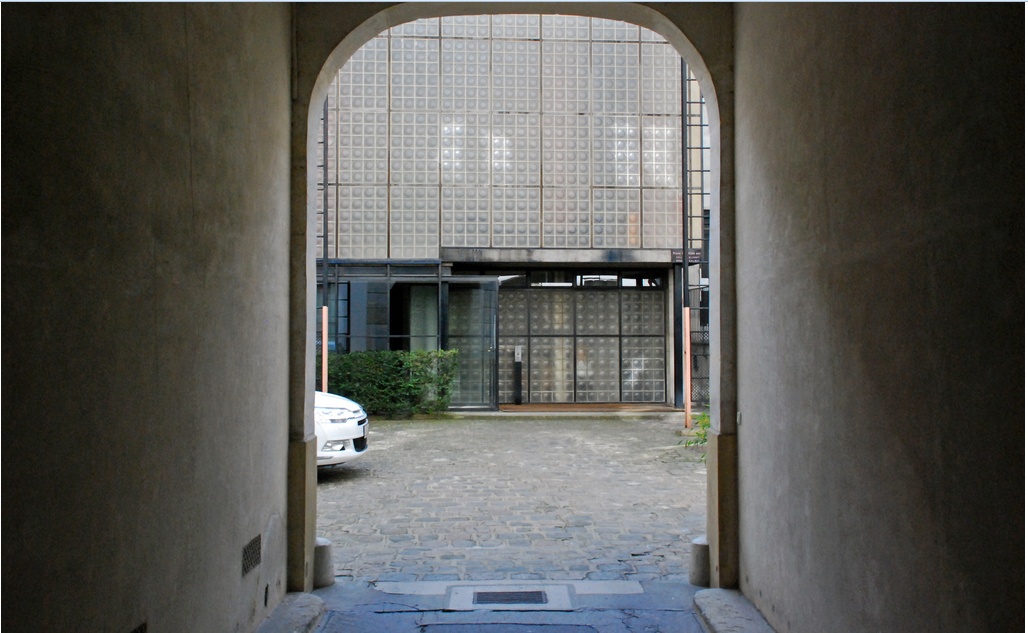 Acesso Maison de Verre, Paris| Esquema de implantação
01  Objectivos | 02 O Quarteirão | 03  O Interior de Quarteirão | 04 A Habitação no Interior de Quarteirão | 06  Conclusão
04
A  OUTRA FACE DA CIDADE
O Interior de Quarteirão Habitado
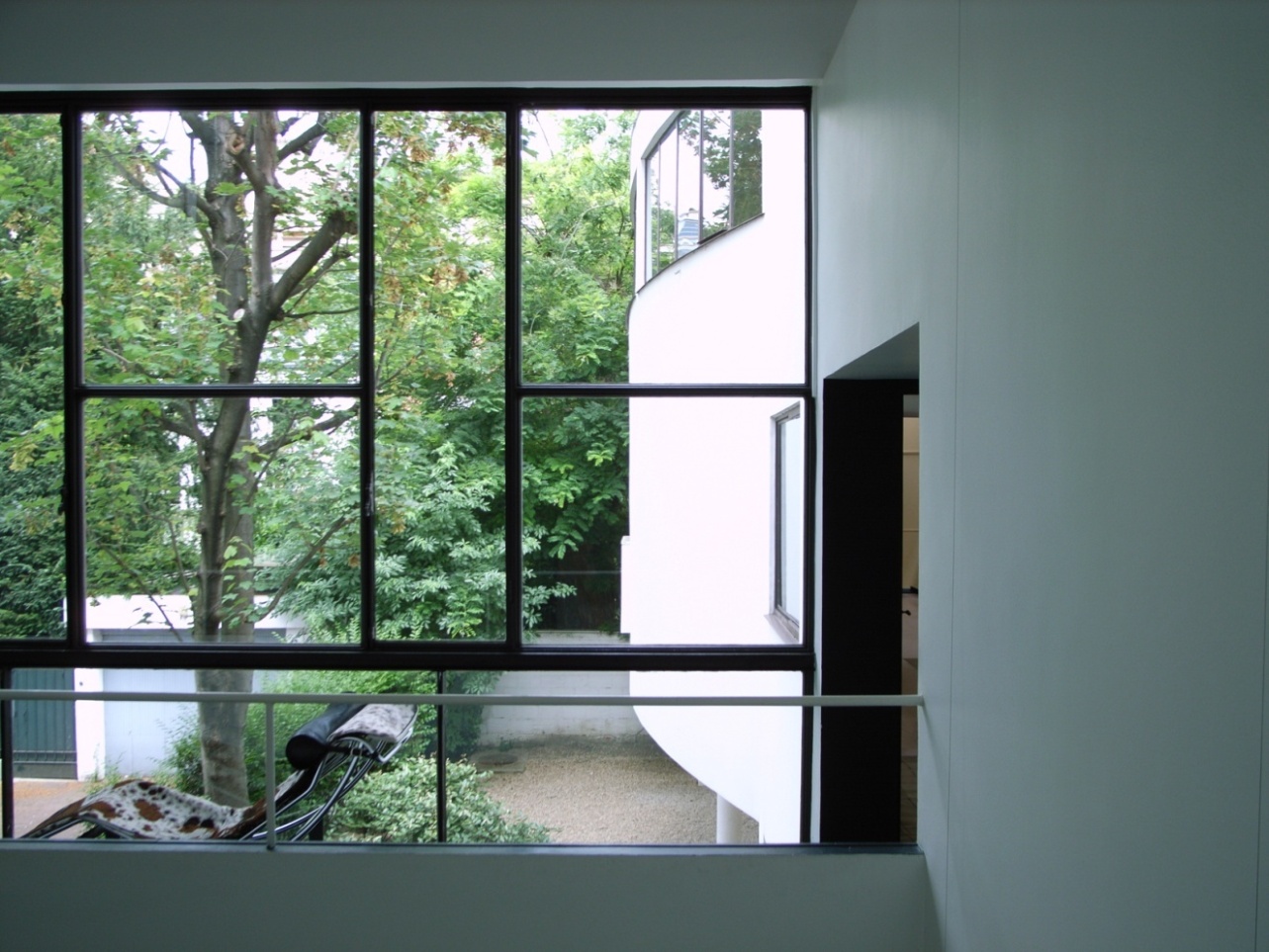 Habitações la Roche e janneret, Paris| Esquema de implantação
01  Objectivos | 02 O Quarteirão | 03  O Interior de Quarteirão | 04 A Habitação no Interior de Quarteirão | 06  Conclusão
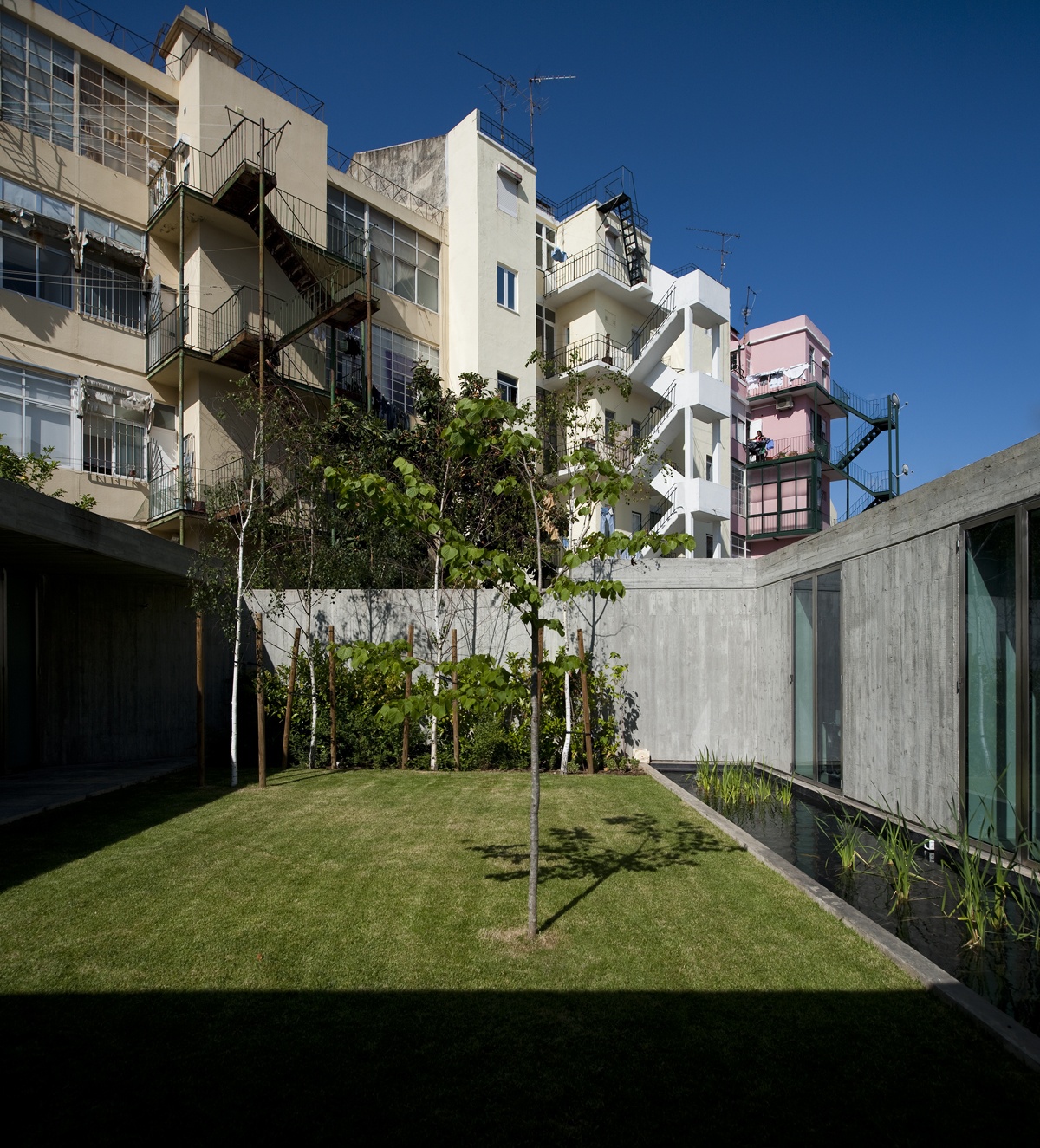 04
A  OUTRA FACE DA CIDADE
O Interior de Quarteirão Habitado
Duas casas em Santa Isabel, Lisboa. 
Esquema de implantação
01  Objectivos | 02 O Quarteirão | 03  O Interior de Quarteirão | 04 A Habitação no Interior de Quarteirão | 06  Conclusão
04
A  OUTRA FACE DA CIDADE
O Interior de Quarteirão Habitado
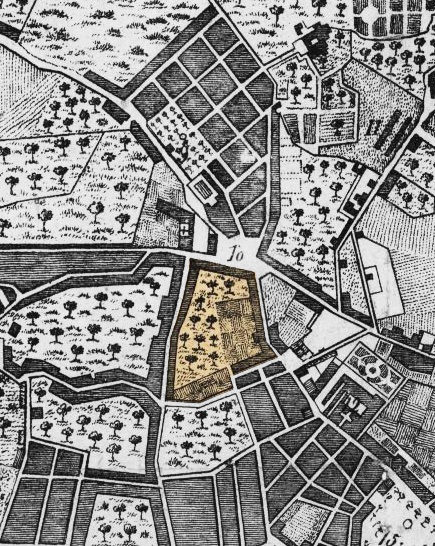 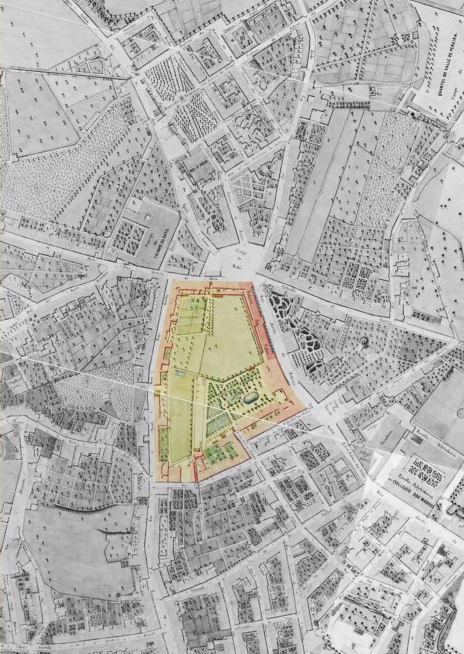 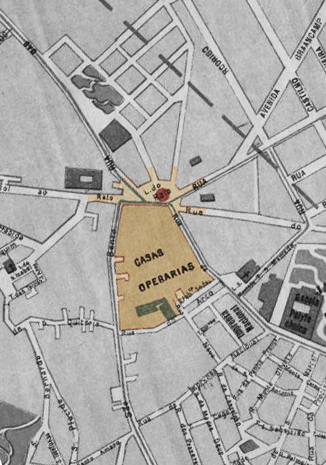 Plantas de evolução de usos. Interior do quarteirão do Rato, Lisboa.
01  Objectivos | 02 O Quarteirão | 03  O Interior de Quarteirão | 04 A Habitação no Interior de Quarteirão | 06  Conclusão
04
A  OUTRA FACE DA CIDADE
O Interior de Quarteirão Habitado
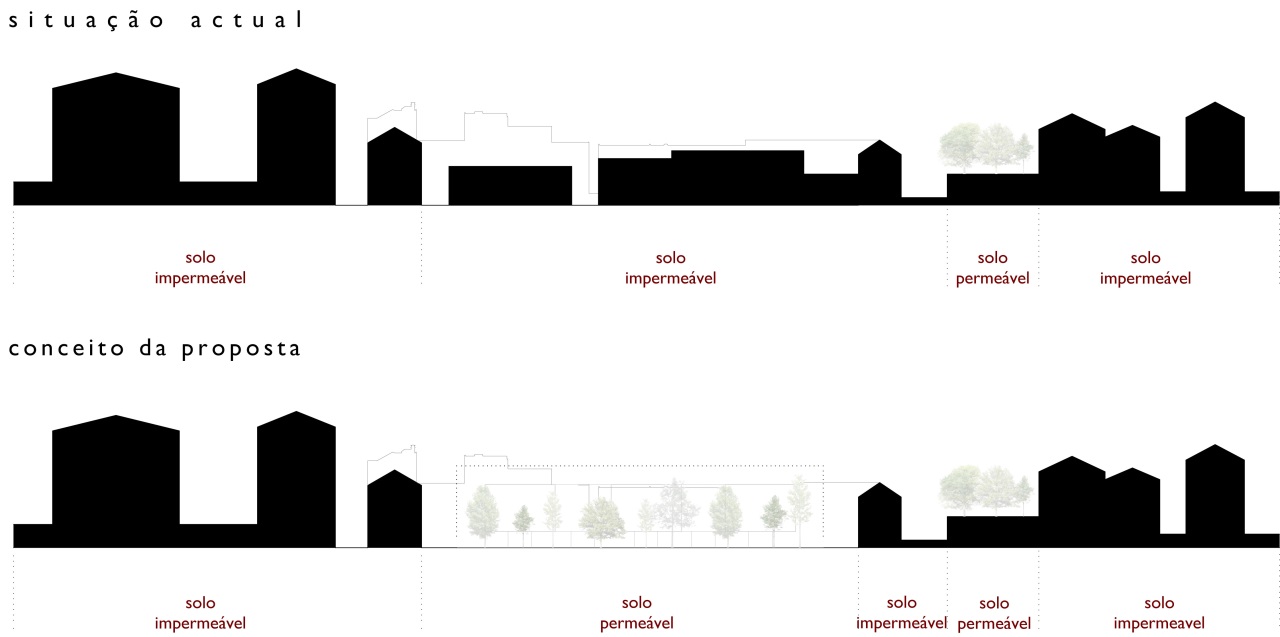 01  Objectivos | 02 O Quarteirão | 03  O Interior de Quarteirão | 04 A Habitação no Interior de Quarteirão | 06  Conclusão
04
A  OUTRA FACE DA CIDADE
O Interior de Quarteirão Habitado
01  Objectivos | 02 O Quarteirão | 03  O Interior de Quarteirão | 04 A Habitação no Interior de Quarteirão | 06  Conclusão
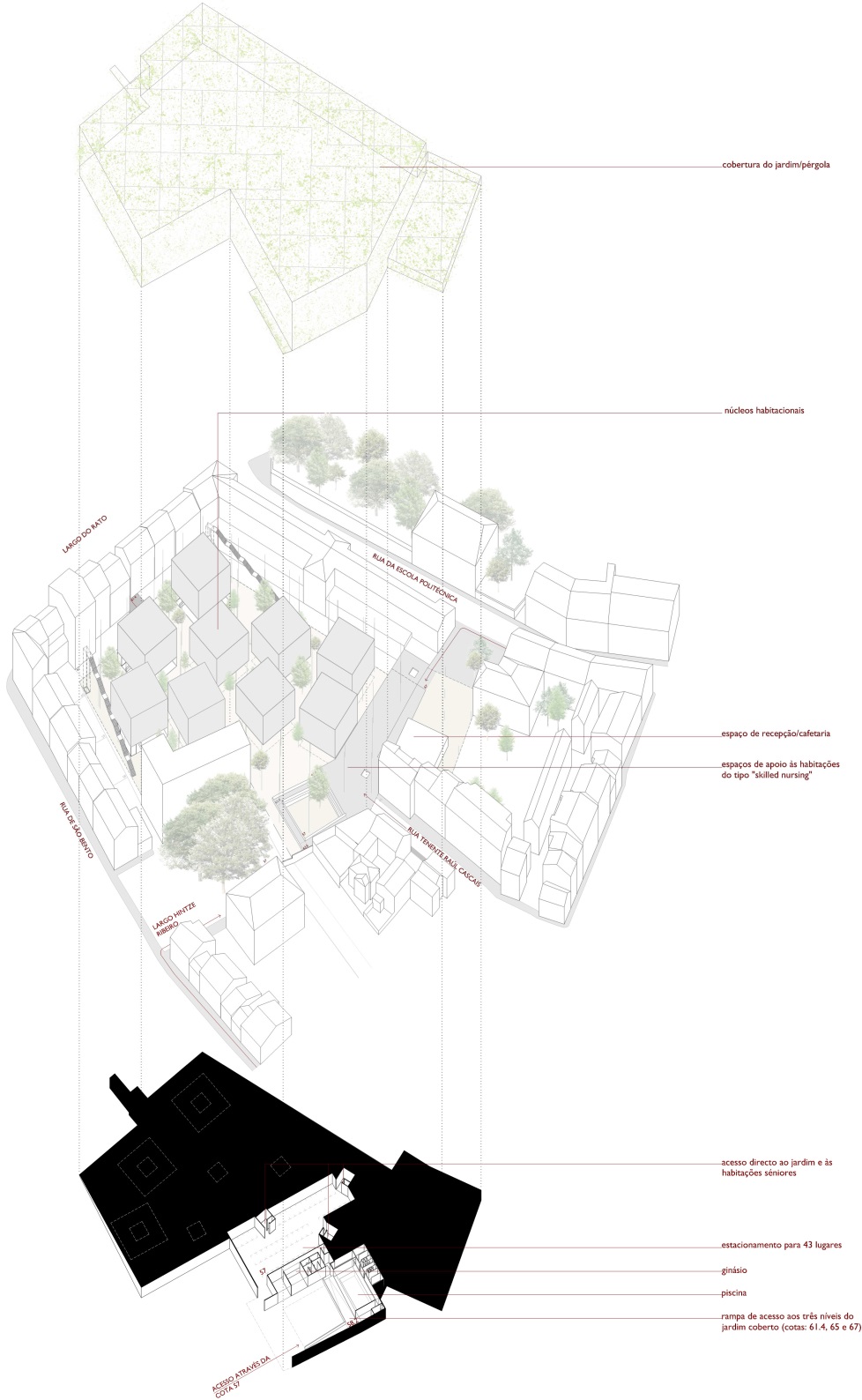 04
A  OUTRA FACE DA CIDADE
O Interior de Quarteirão Habitado
01  Objectivos | 02 O Quarteirão | 03  O Interior de Quarteirão | 04 A Habitação no Interior de Quarteirão | 06  Conclusão
04
A  OUTRA FACE DA CIDADE
O Interior de Quarteirão Habitado
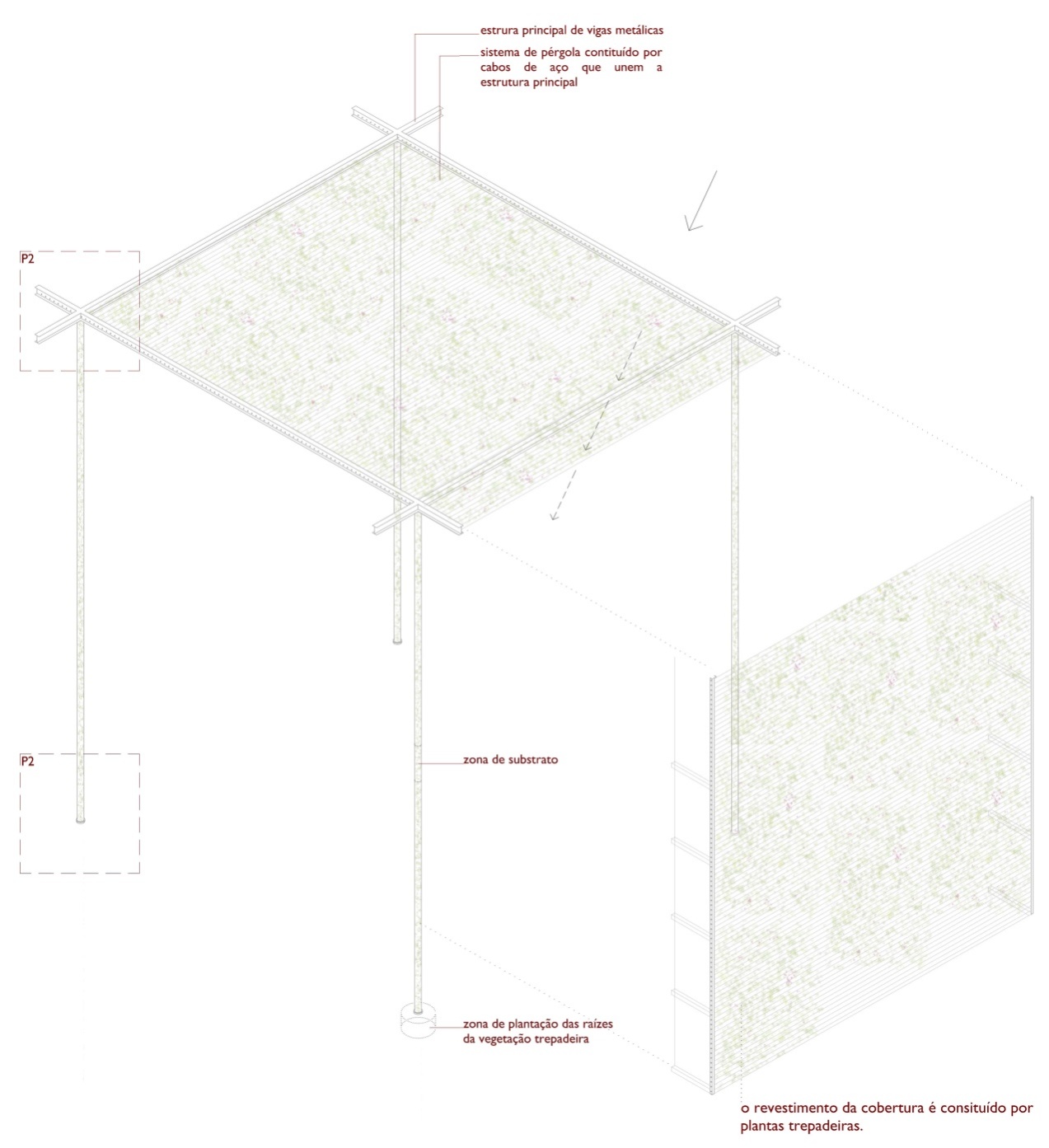 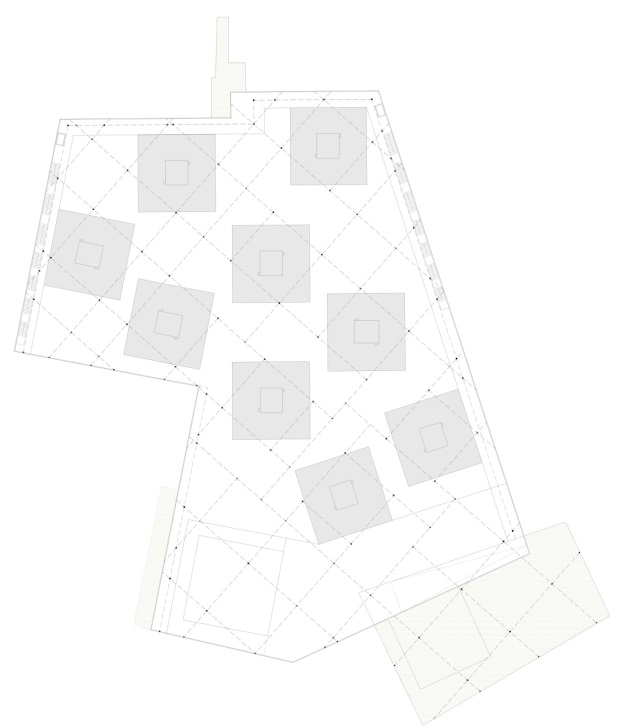 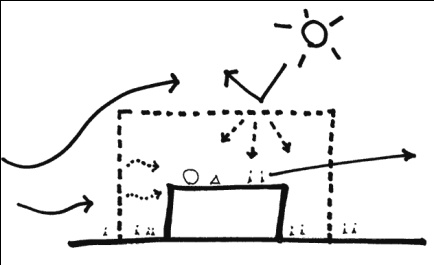 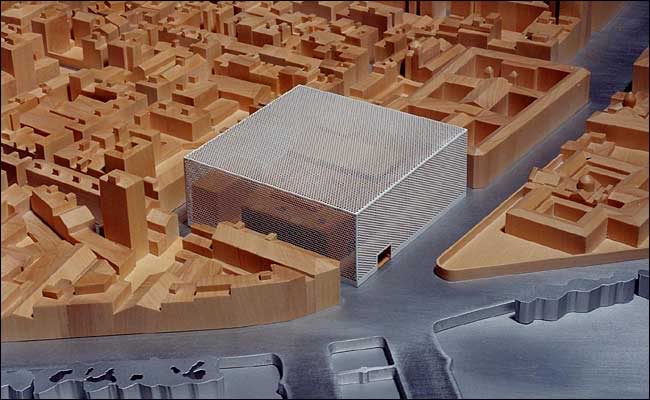 Proposta para a ampliação o IVAM, Valência
01  Objectivos | 02 O Quarteirão | 03  O Interior de Quarteirão | 04 A Habitação no Interior de Quarteirão | 06  Conclusão
04
A  OUTRA FACE DA CIDADE
O Interior de Quarteirão Habitado
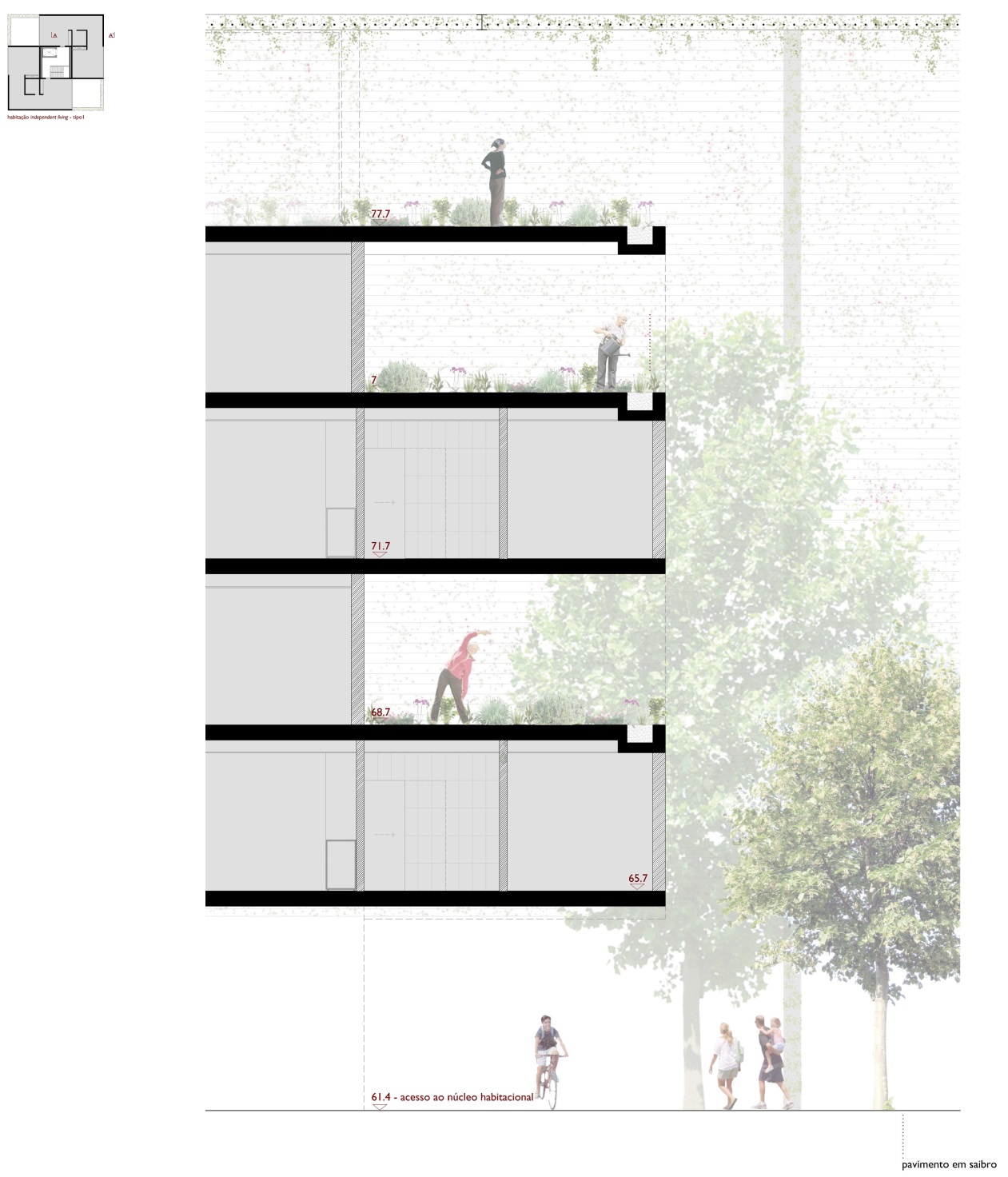 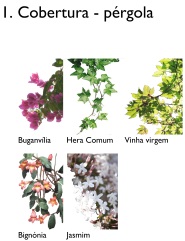 01  Objectivos | 02 O Quarteirão | 03  O Interior de Quarteirão | 04 A Habitação no Interior de Quarteirão | 06  Conclusão
04
A  OUTRA FACE DA CIDADE
O Interior de Quarteirão Habitado
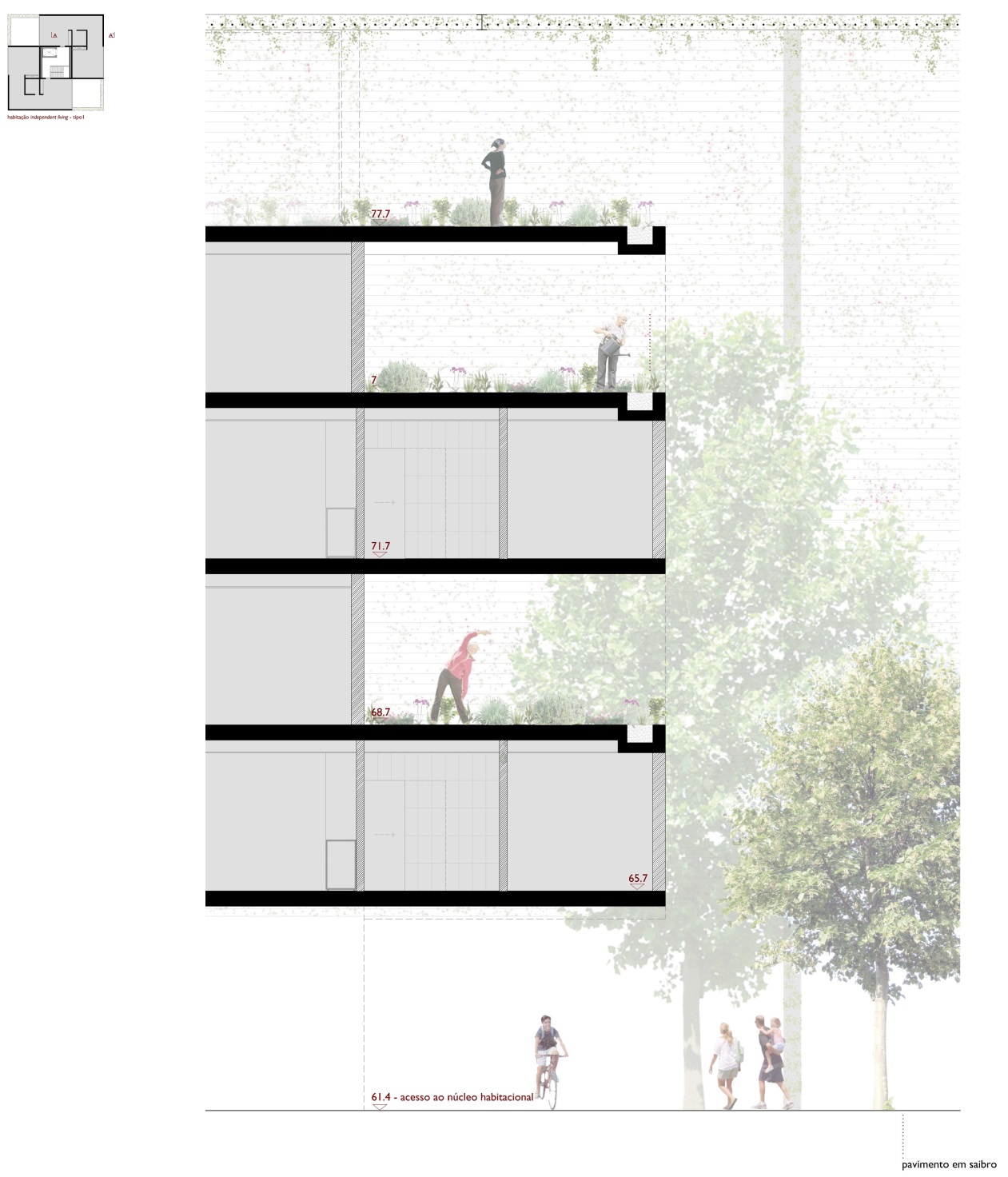 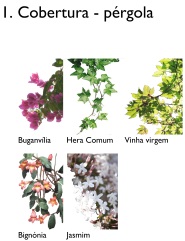 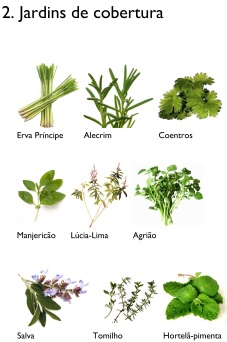 01  Objectivos | 02 O Quarteirão | 03  O Interior de Quarteirão | 04 A Habitação no Interior de Quarteirão | 06  Conclusão
04
A  OUTRA FACE DA CIDADE
O Interior de Quarteirão Habitado
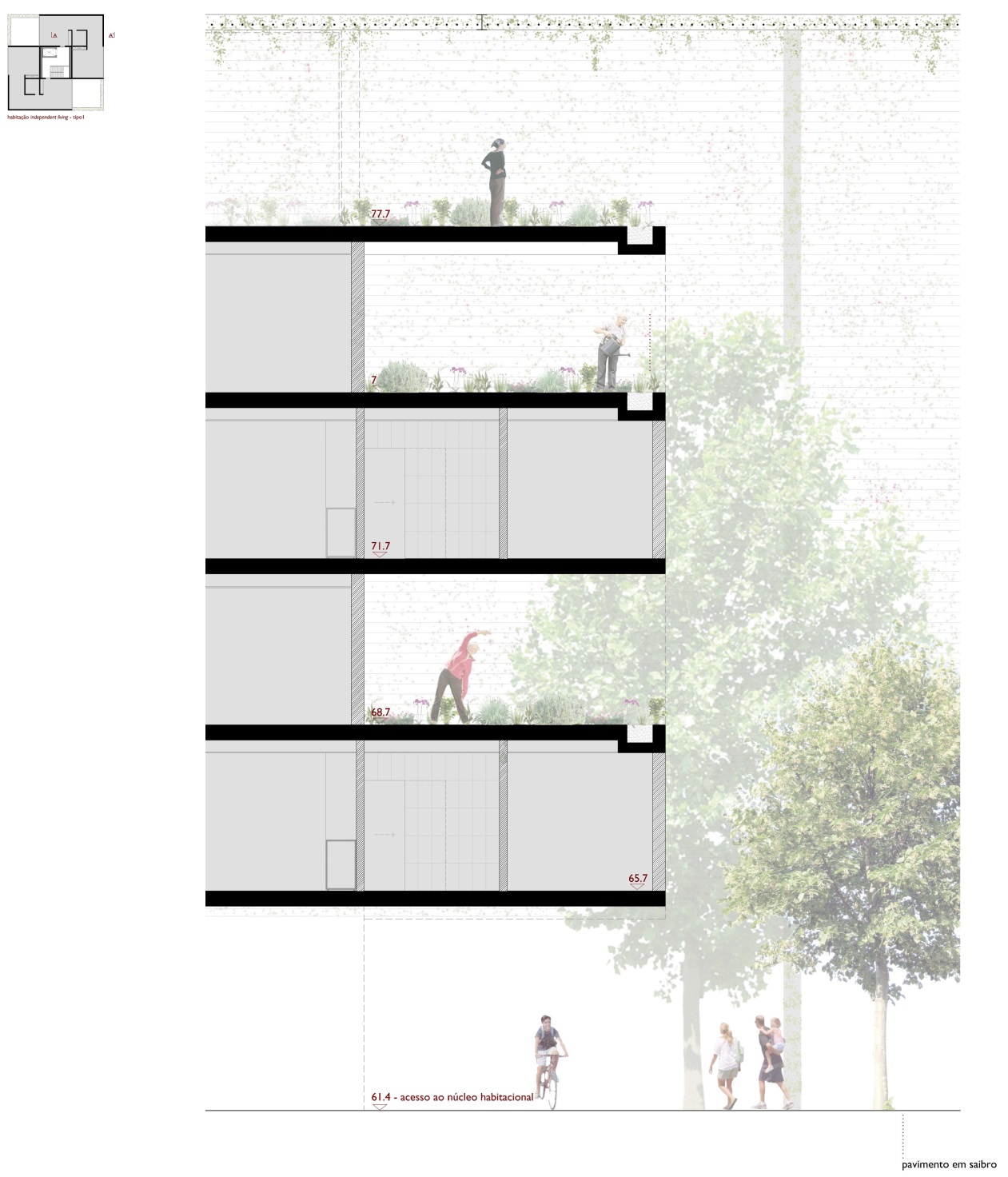 01  Objectivos | 02 O Quarteirão | 03  O Interior de Quarteirão | 04 A Habitação no Interior de Quarteirão | 06  Conclusão
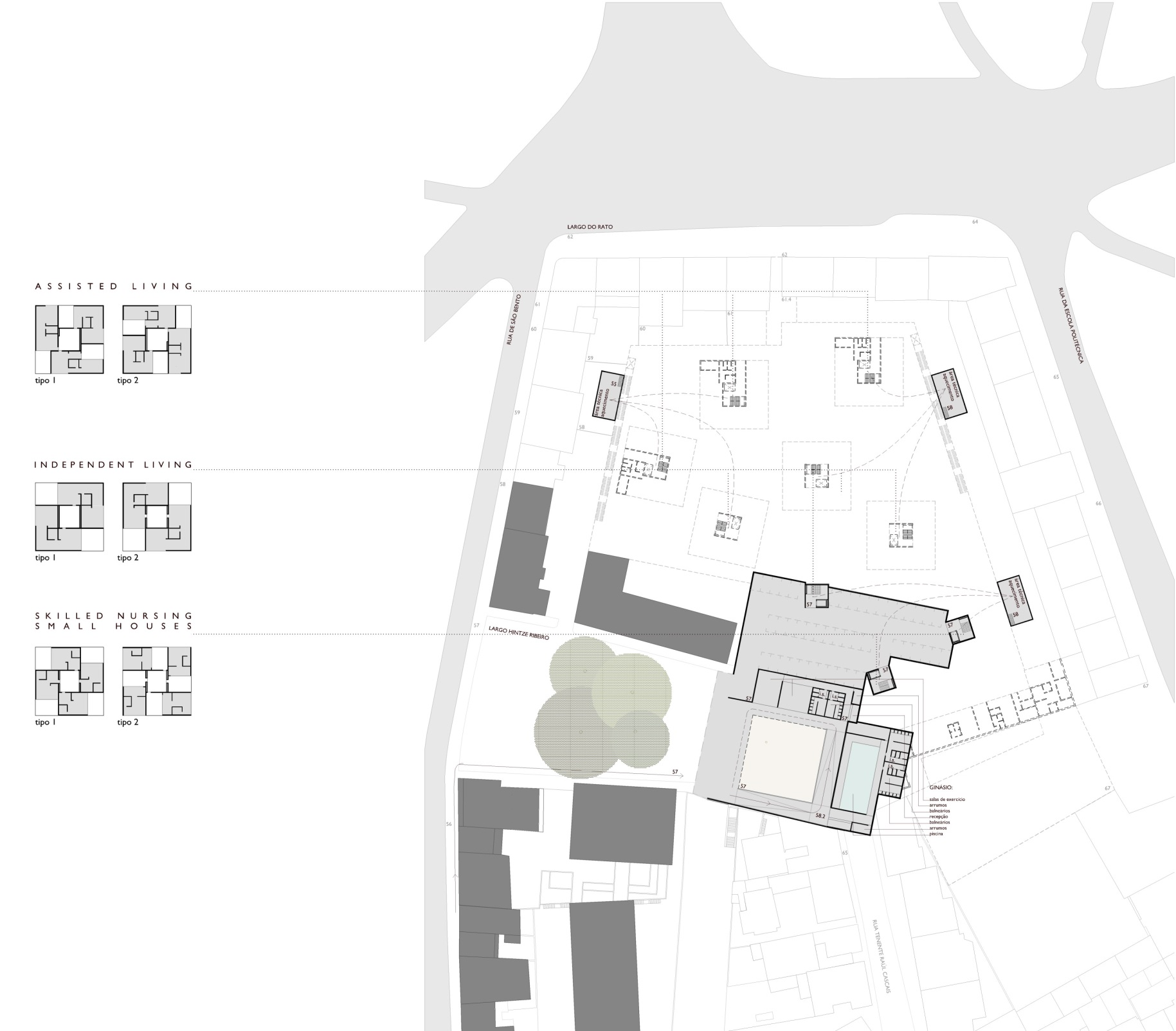 04
A  OUTRA FACE DA CIDADE
O Interior de Quarteirão Habitado
01  Objectivos | 02 O Quarteirão | 03  O Interior de Quarteirão | 04 A Habitação no Interior de Quarteirão | 06  Conclusão
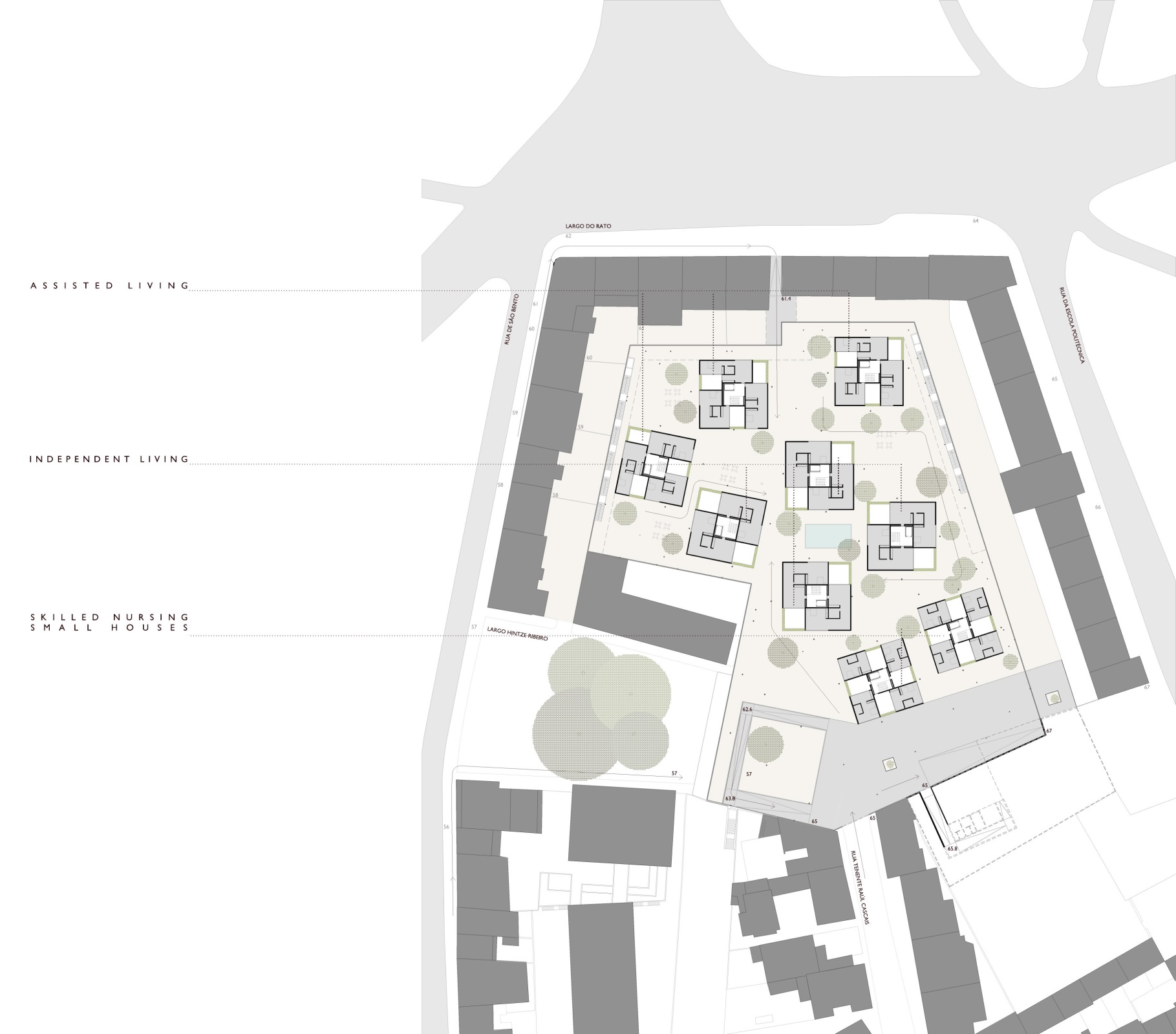 04
A  OUTRA FACE DA CIDADE
O Interior de Quarteirão Habitado
01  Objectivos | 02 O Quarteirão | 03  O Interior de Quarteirão | 04 A Habitação no Interior de Quarteirão | 06  Conclusão
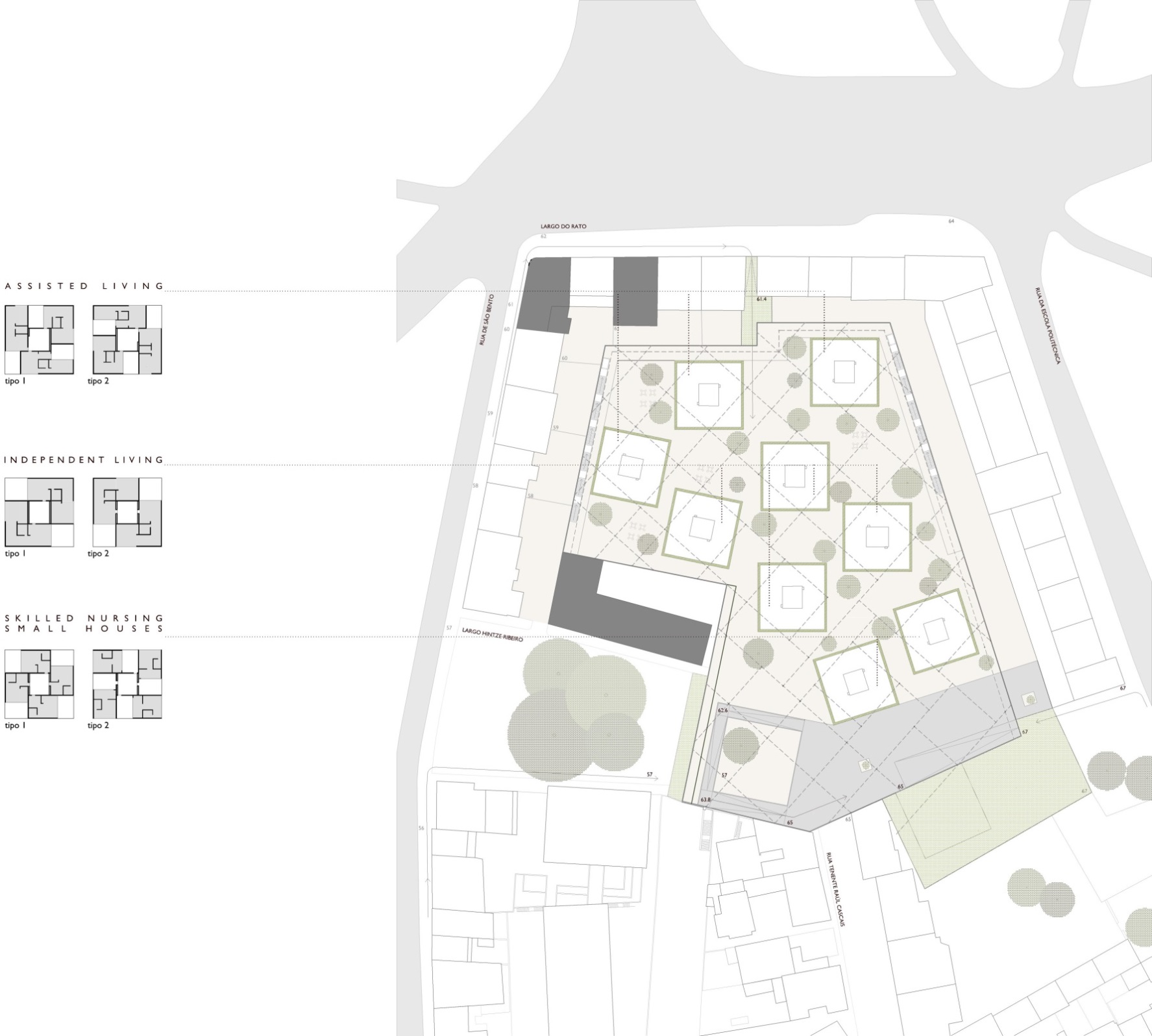 04
A  OUTRA FACE DA CIDADE
O Interior de Quarteirão Habitado
01  Objectivos | 02 O Quarteirão | 03  O Interior de Quarteirão | 04 A Habitação no Interior de Quarteirão | 06  Conclusão
04
A  OUTRA FACE DA CIDADE
O Interior de Quarteirão Habitado
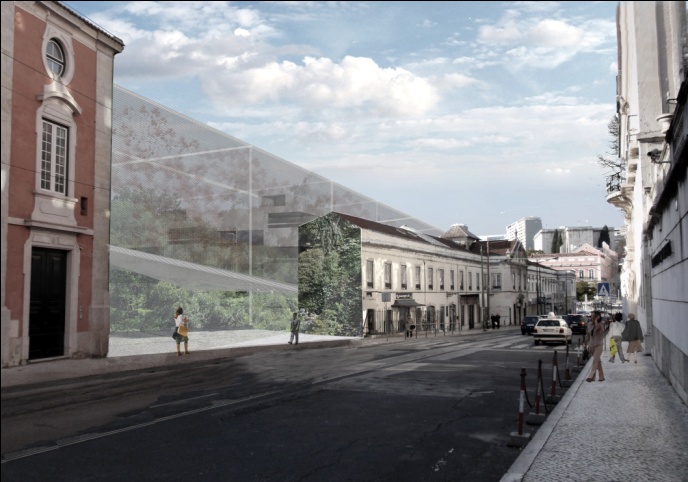 01  Objectivos | 02 O Quarteirão | 03  O Interior de Quarteirão | 04 A Habitação no Interior de Quarteirão | 06  Conclusão
04
A  OUTRA FACE DA CIDADE
O Interior de Quarteirão Habitado
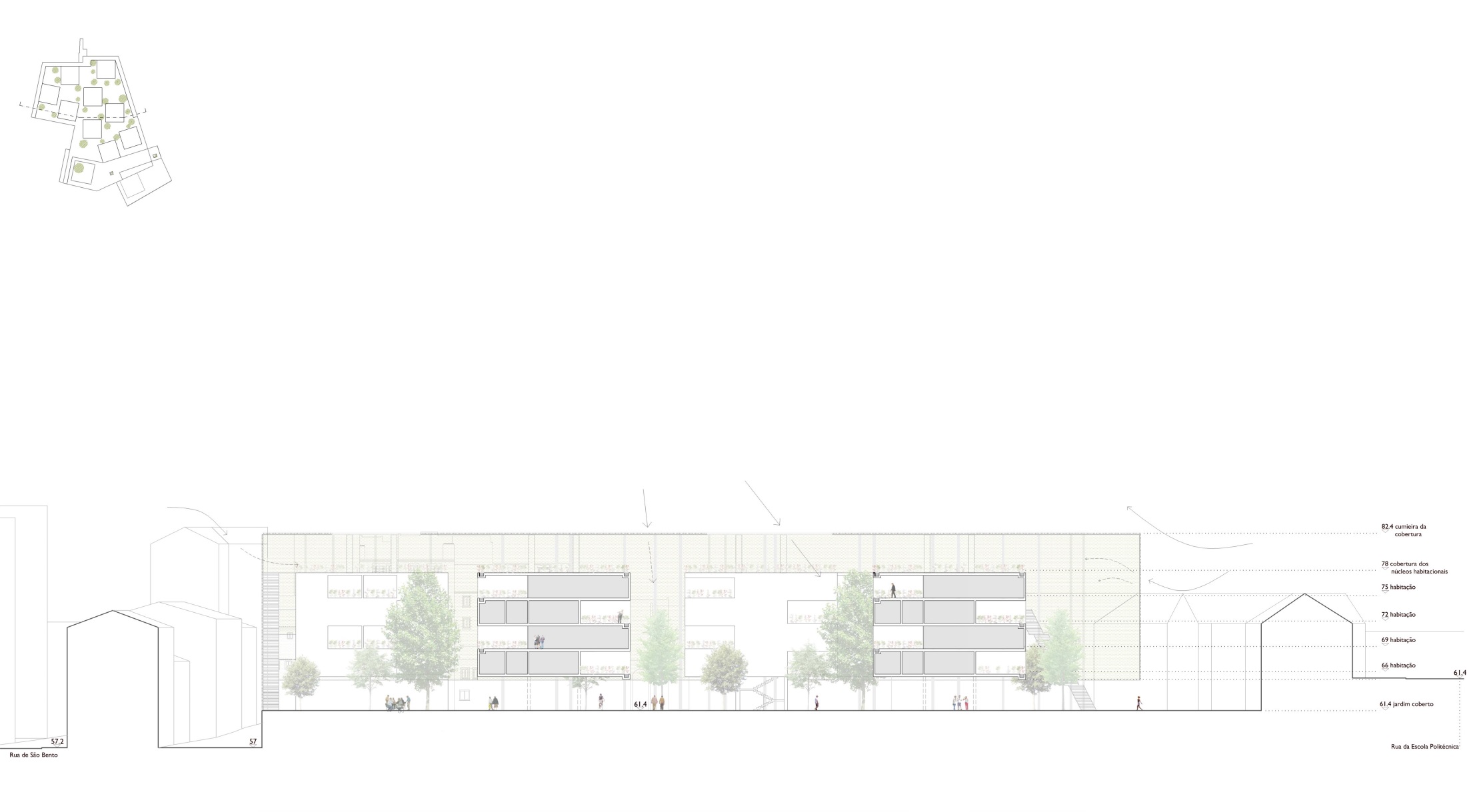 01  Objectivos | 02 O Quarteirão | 03  O Interior de Quarteirão | 04 A Habitação no Interior de Quarteirão | 06  Conclusão
04
A  OUTRA FACE DA CIDADE
O Interior de Quarteirão Habitado
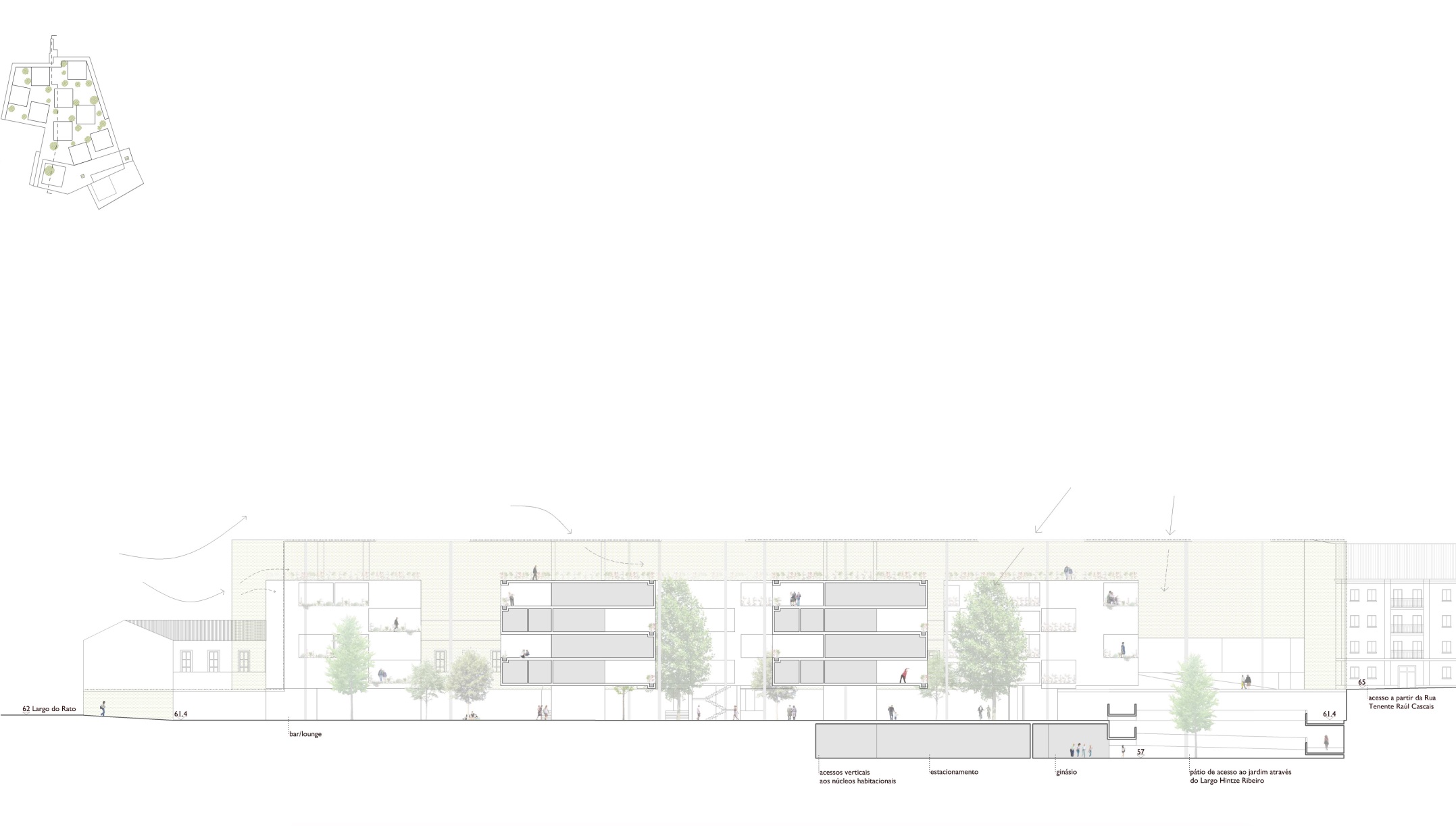 01  Objectivos | 02 O Quarteirão | 03  O Interior de Quarteirão | 04 A Habitação no Interior de Quarteirão | 06  Conclusão
04
A  OUTRA FACE DA CIDADE
O Interior de Quarteirão Habitado
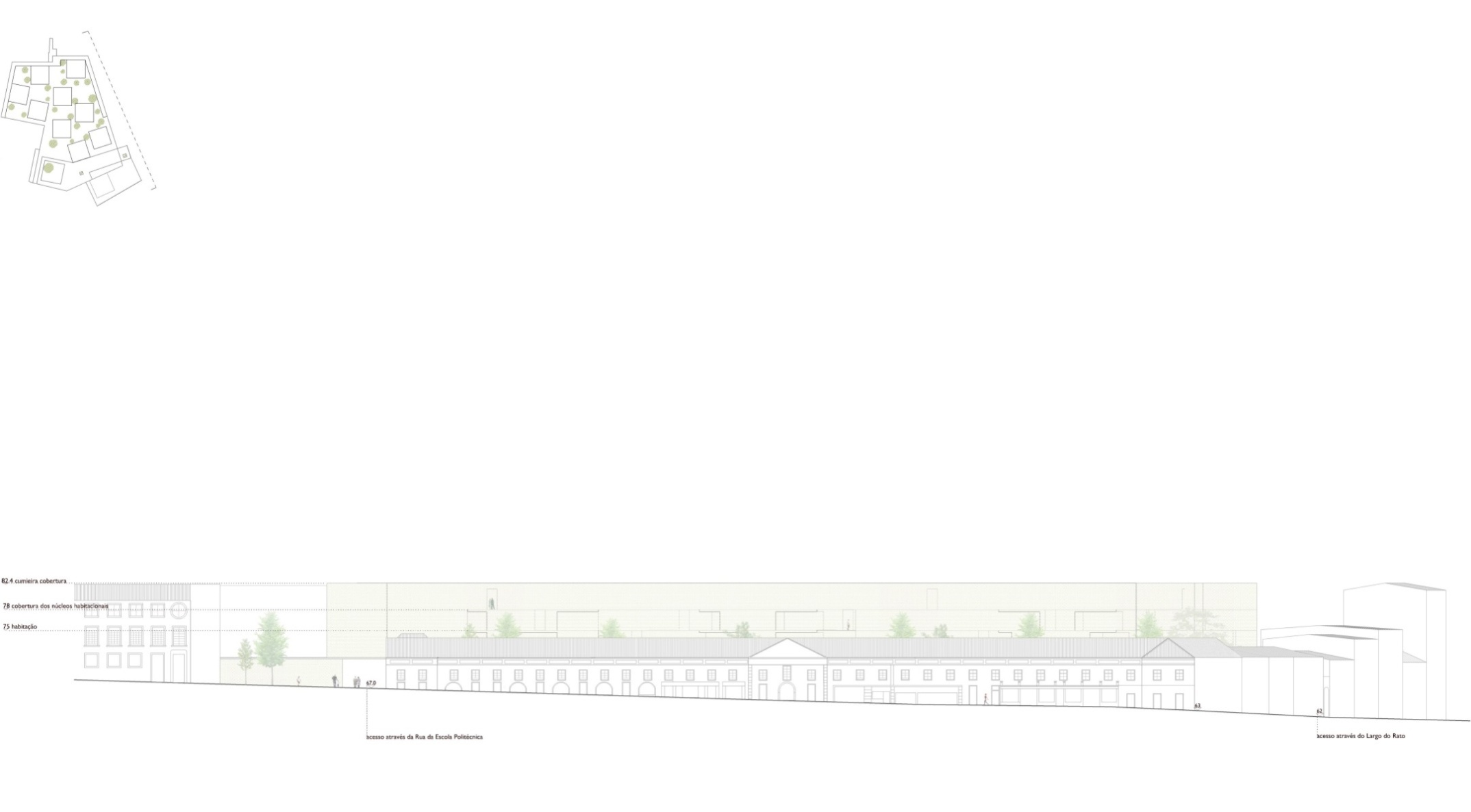 01  Objectivos | 02 O Quarteirão | 03  O Interior de Quarteirão | 04 A Habitação no Interior de Quarteirão | 06  Conclusão
04
A  OUTRA FACE DA CIDADE
O Interior de Quarteirão Habitado
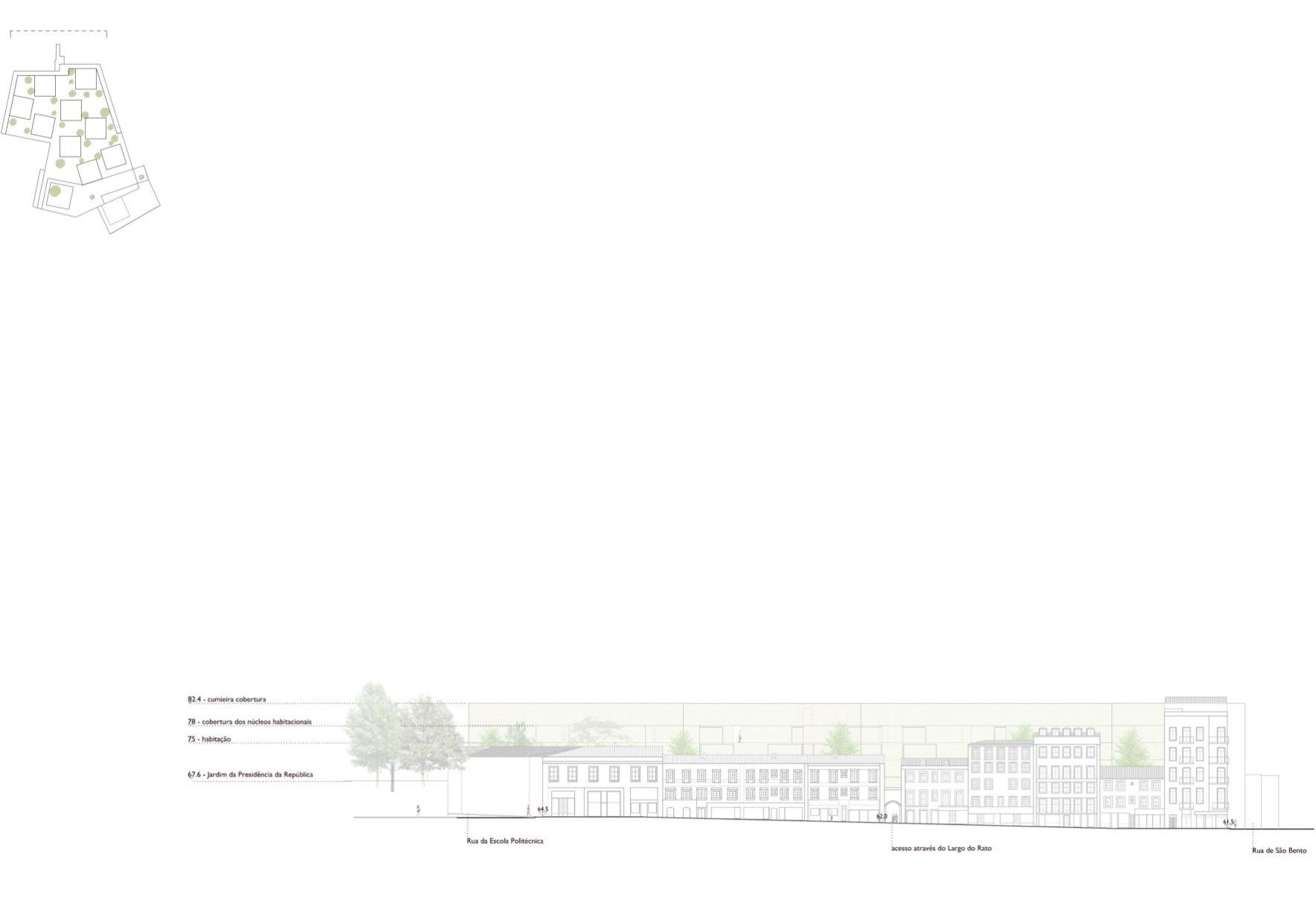 01  Objectivos | 02 O Quarteirão | 03  O Interior de Quarteirão | 04 A Habitação no Interior de Quarteirão | 06  Conclusão
04
A  OUTRA FACE DA CIDADE
O Interior de Quarteirão Habitado
01  Objectivos | 02 O Quarteirão | 03  O Interior de Quarteirão | 04 A Habitação no Interior de Quarteirão | 06  Conclusão
04
A  OUTRA FACE DA CIDADE
O Interior de Quarteirão Habitado
01  Objectivos | 02 O Quarteirão | 03  O Interior de Quarteirão | 04 A Habitação no Interior de Quarteirão | 06  Conclusão
[Speaker Notes: Os núcleos habitacionais]
04
A  OUTRA FACE DA CIDADE
O Interior de Quarteirão Habitado
01  Objectivos | 02 O Quarteirão | 03  O Interior de Quarteirão | 04 A Habitação no Interior de Quarteirão | 06  Conclusão
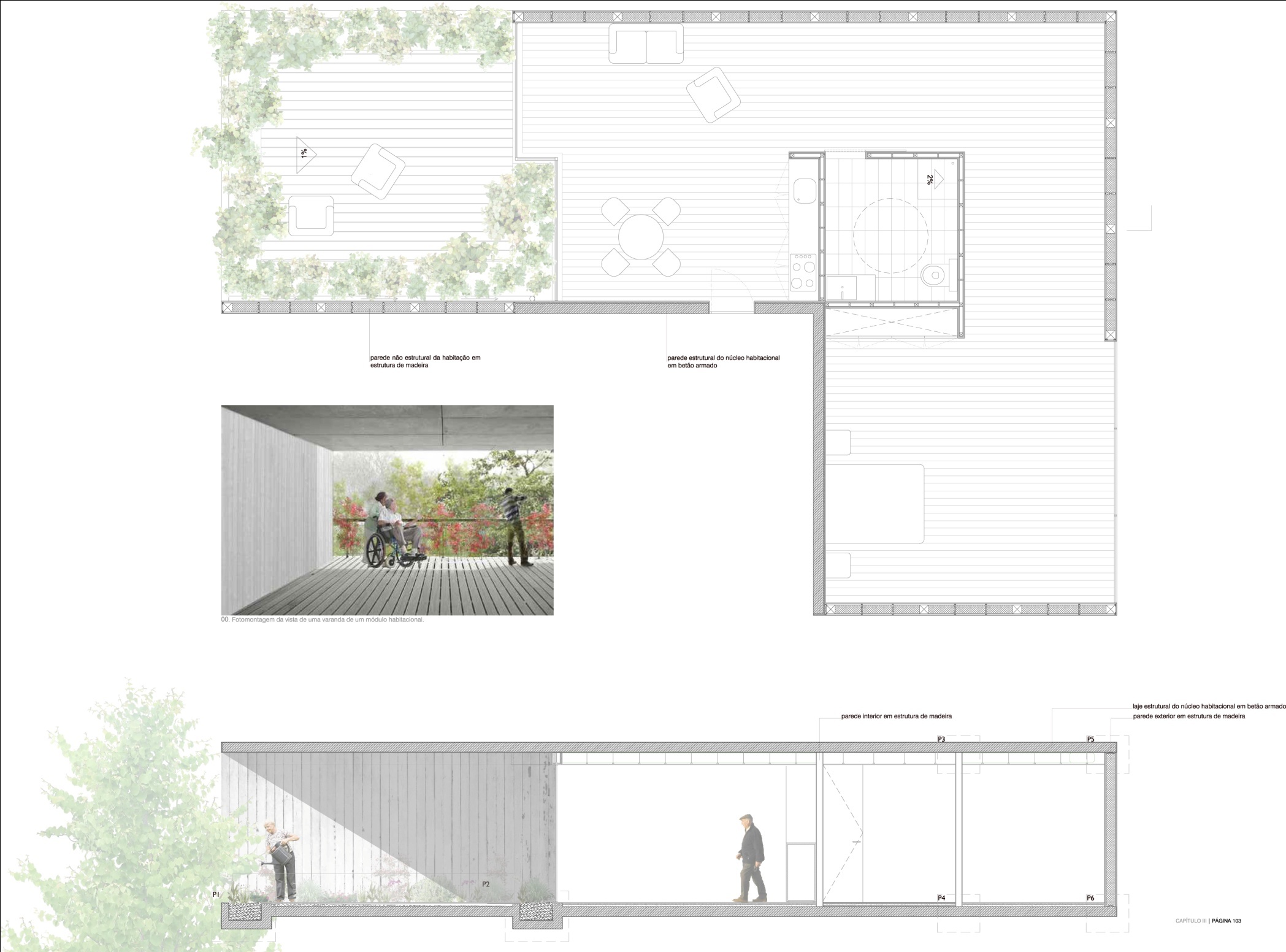 04
A  OUTRA FACE DA CIDADE
O Interior de Quarteirão Habitado
01  Objectivos | 02 O Quarteirão | 03  O Interior de Quarteirão | 04 A Habitação no Interior de Quarteirão | 06  Conclusão
04
A  OUTRA FACE DA CIDADE
O Interior de Quarteirão Habitado
“(...)The situation in the courtyard in the back was entirely different, because there were no predetermined urban specifications to use as a typological basis for the project. How should one go about planning the flats? What city-planning strategies should be pursued? What kind of buildings, what kind of architecture should be placed there?(...)” 

Herzog & de Meuron acerca do projecto de habitação na Rue de Suisses, Paris.
01  Objectivos | 02 O Quarteirão | 03  O Interior de Quarteirão | 04 A Habitação no Interior de Quarteirão | 06  Conclusão